Was ist Forumtheater?
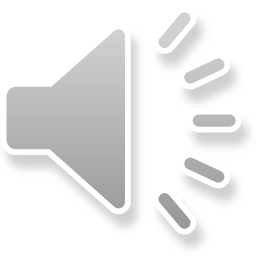 Sozial-politisches Theater nach den Methoden von Augusto Boal
mit Celso Willusa, Theaterregisseur aus Brasilien
Theater ist Gemeinschaft, bedeutet Teil einer Gruppe zu sein, die etwas hervorbringt, etwas aufbaut und dabei der Gesellschaft Umwandlungen vorschlägt. Theater ist auch ein Aktionsraum, ist Austausch von Wissen, ist szenische Erfahrung und damit ein besonderer Raum für Schöpfung und Ausdruck.
Celso Willusa, Theaterregisseur
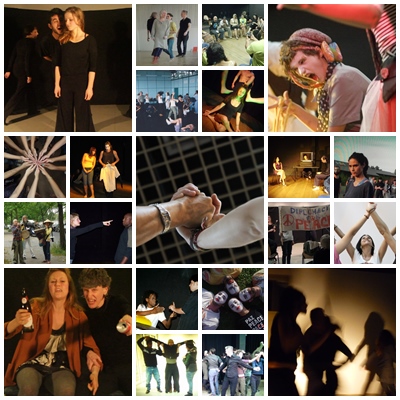 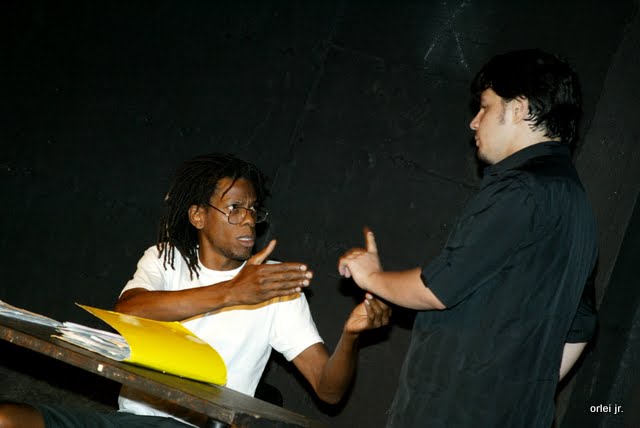 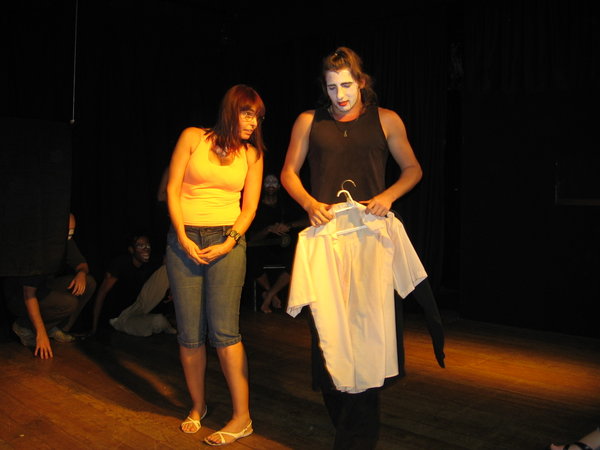 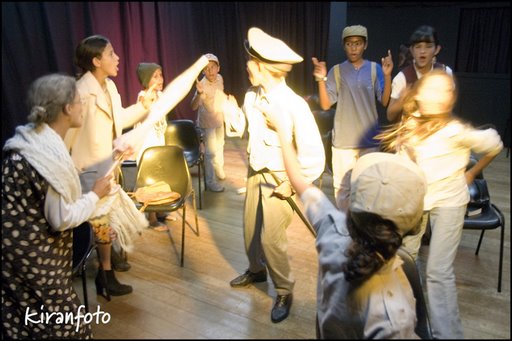 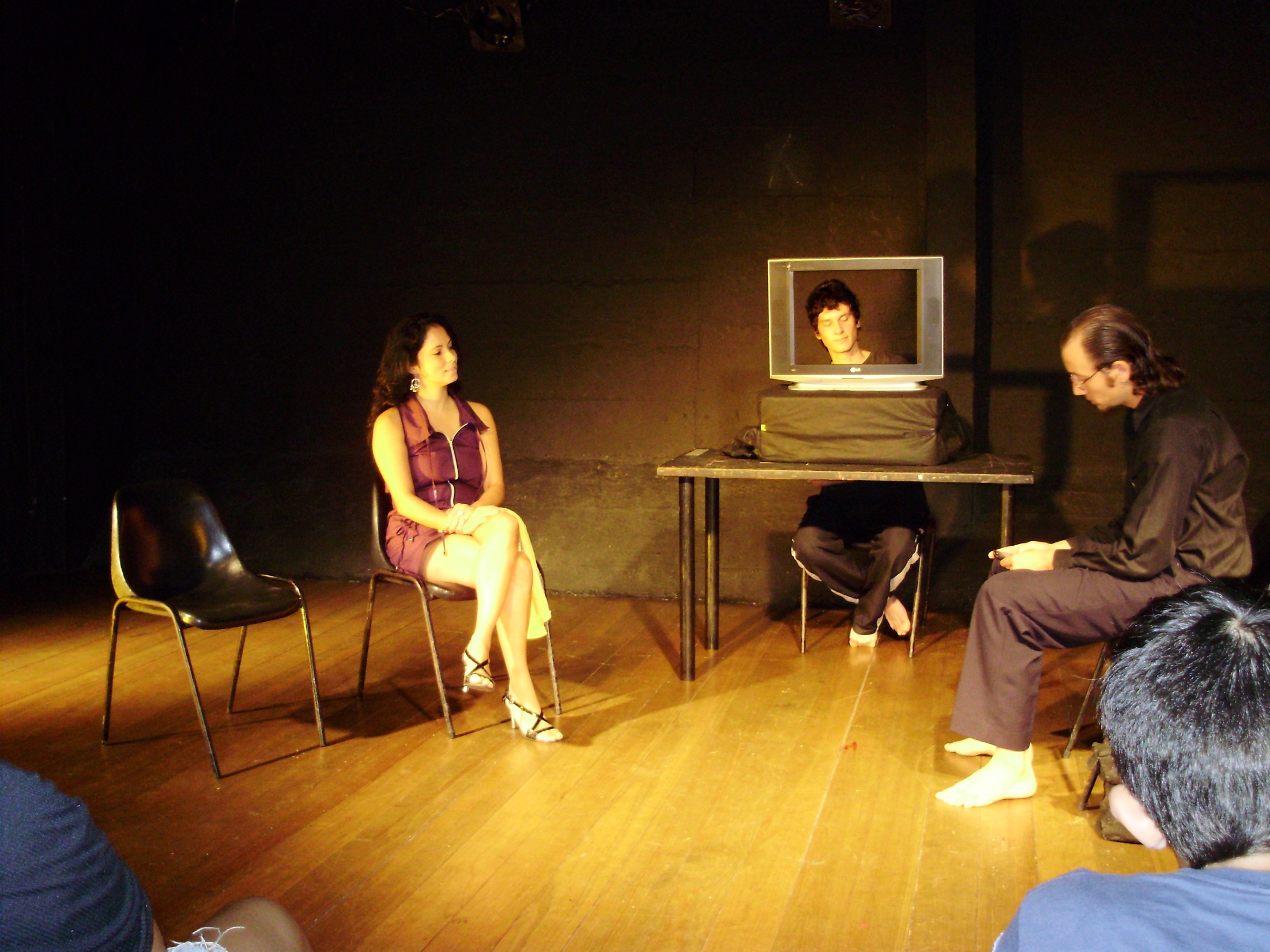 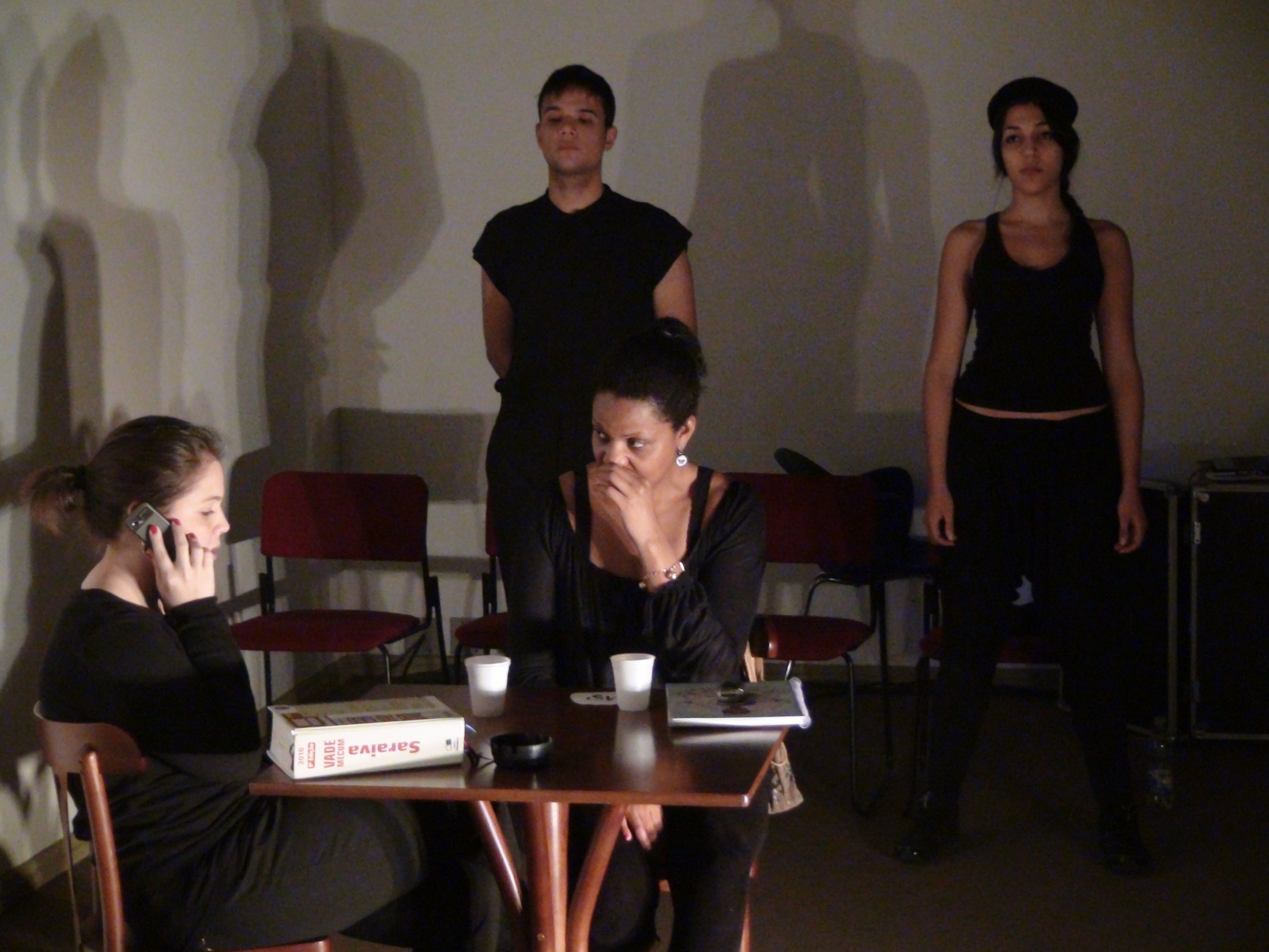 Augusto Boal und Paulo Freire
1996, Omaha
Jeder stellt etwas dar, agiert, interpretiert.Wir sind alle Schauspieler – sogar die Schauspieler.
(Augusto Boal)
Übungen und Spiele für Schauspieler und Nicht-Schauspieler
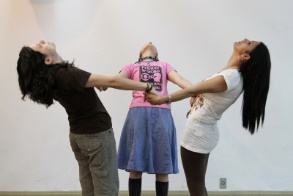 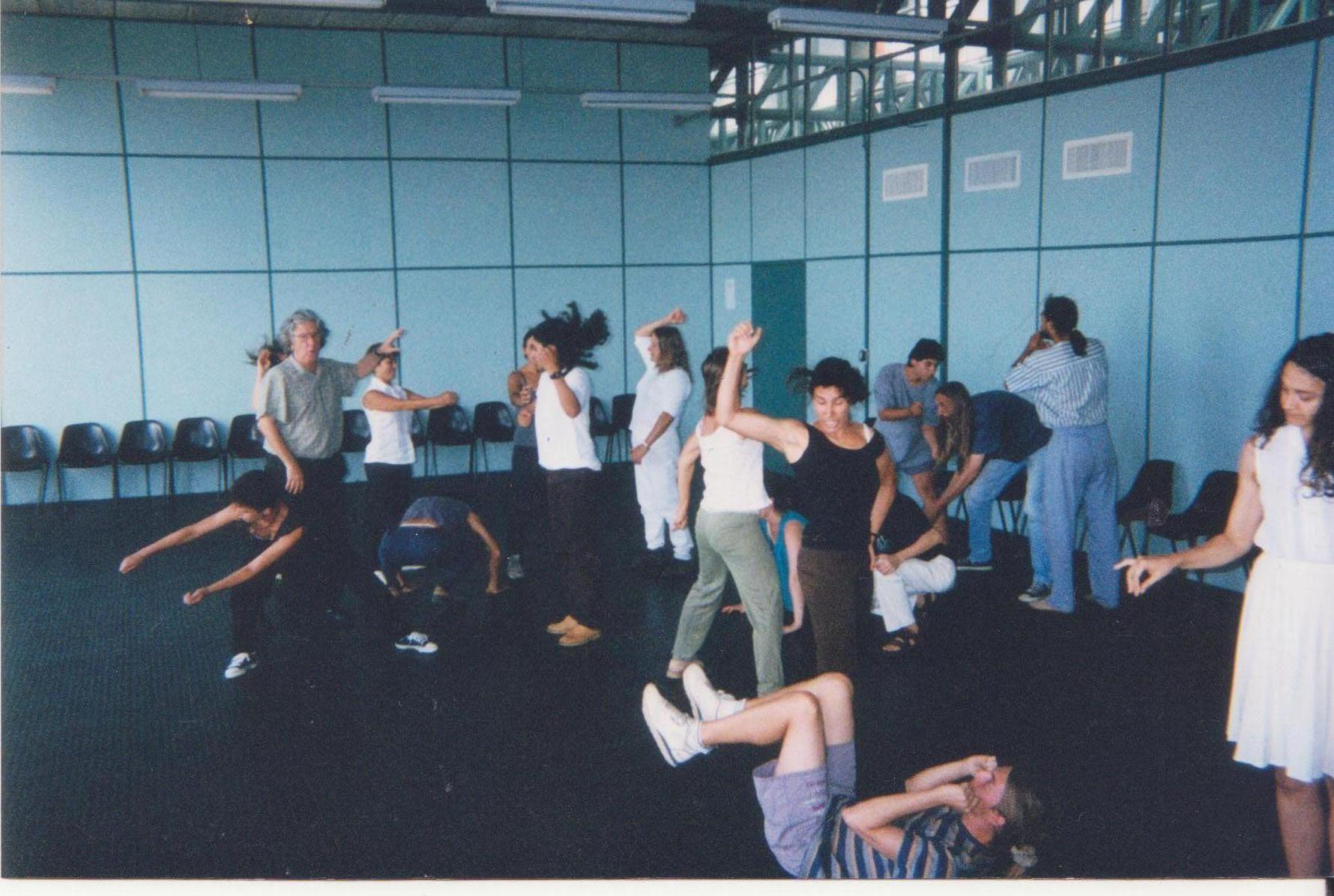 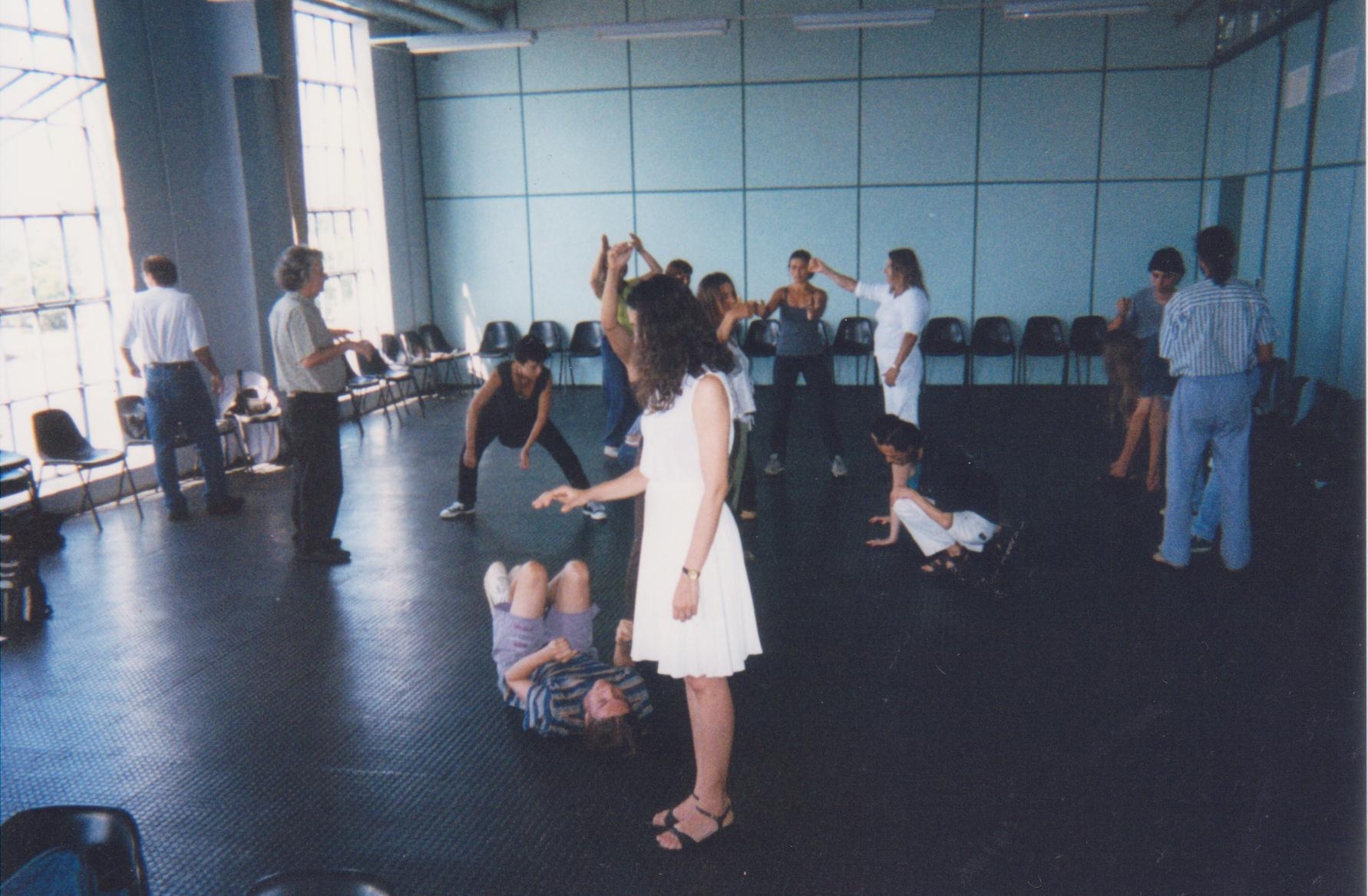 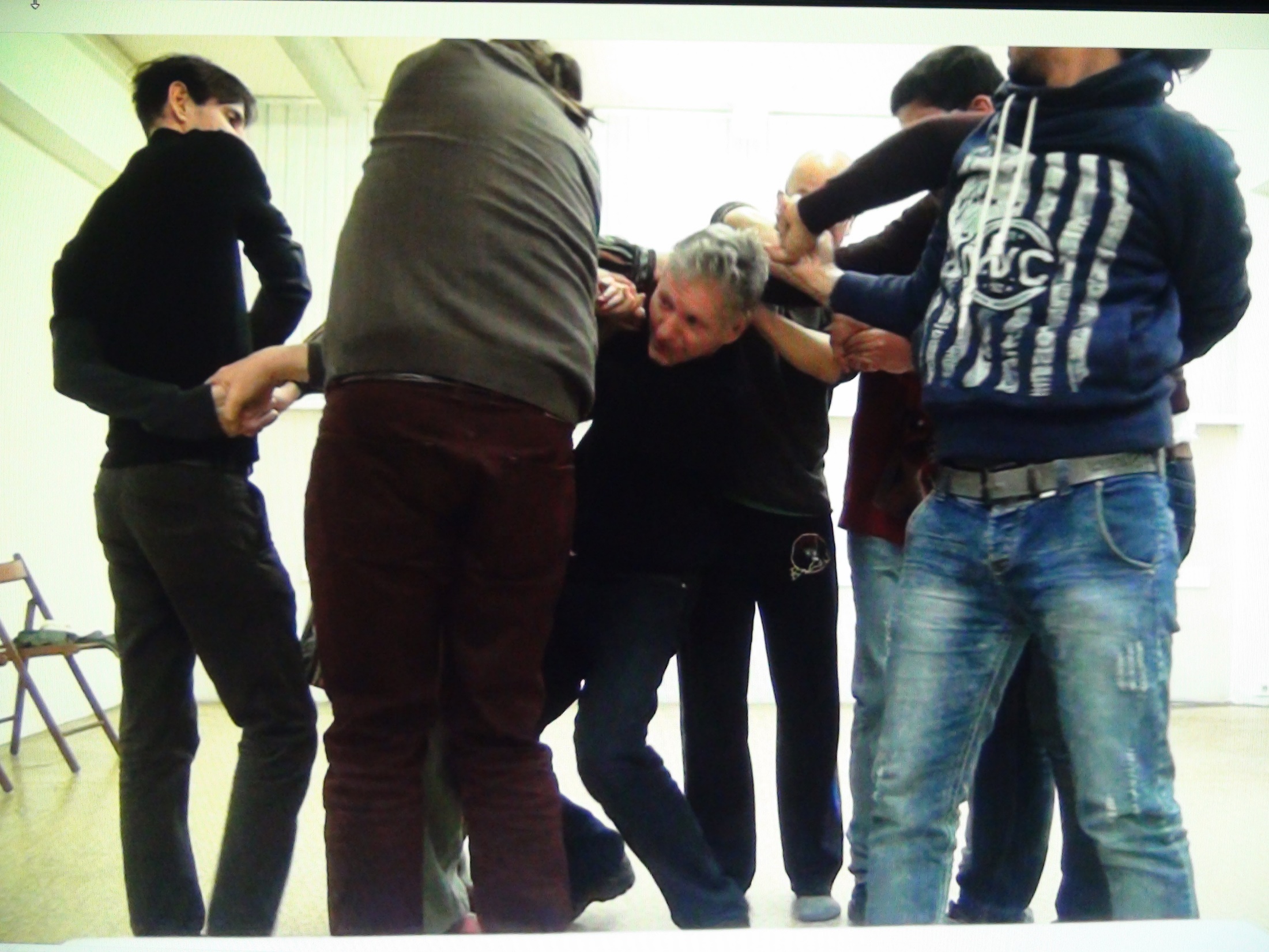 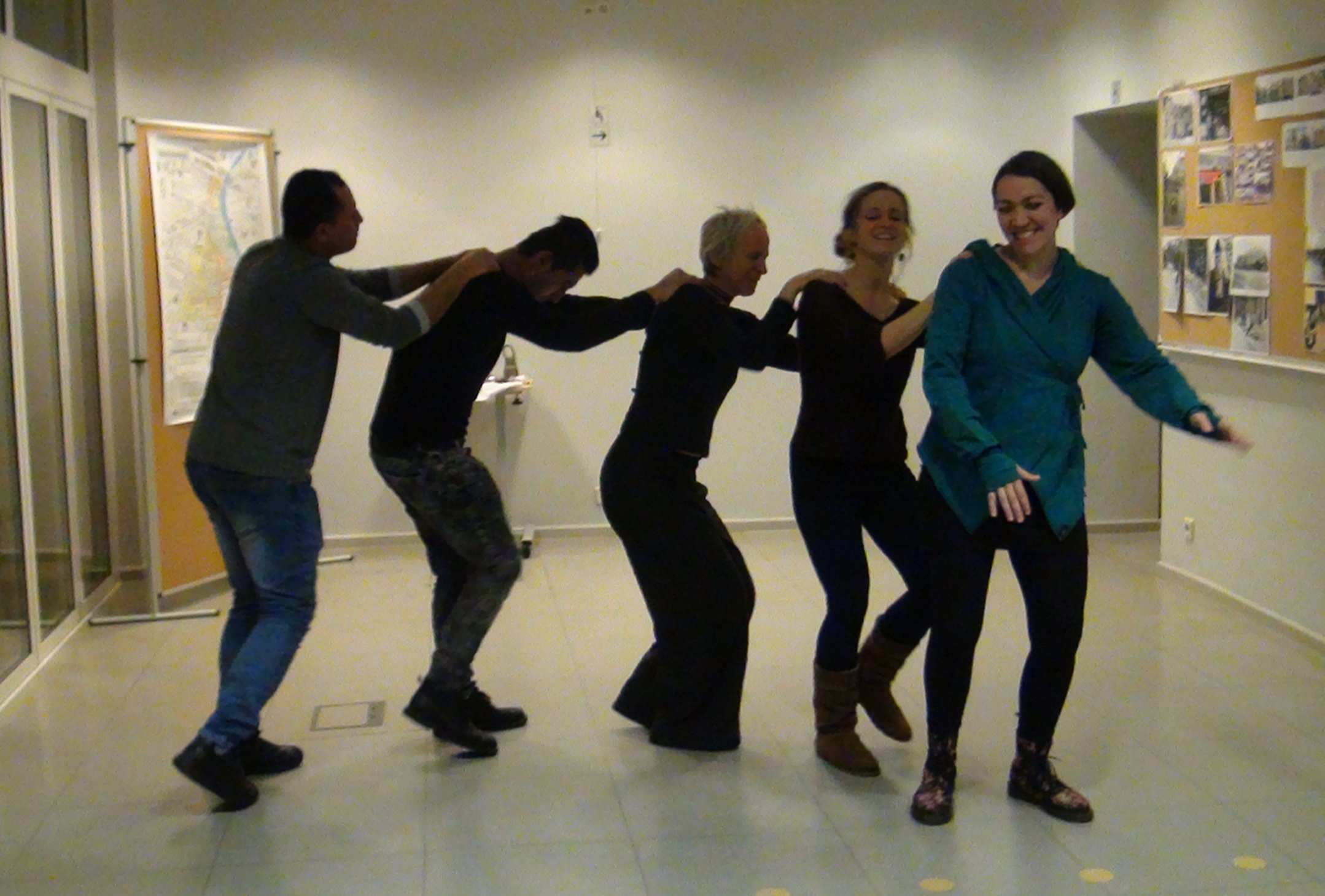 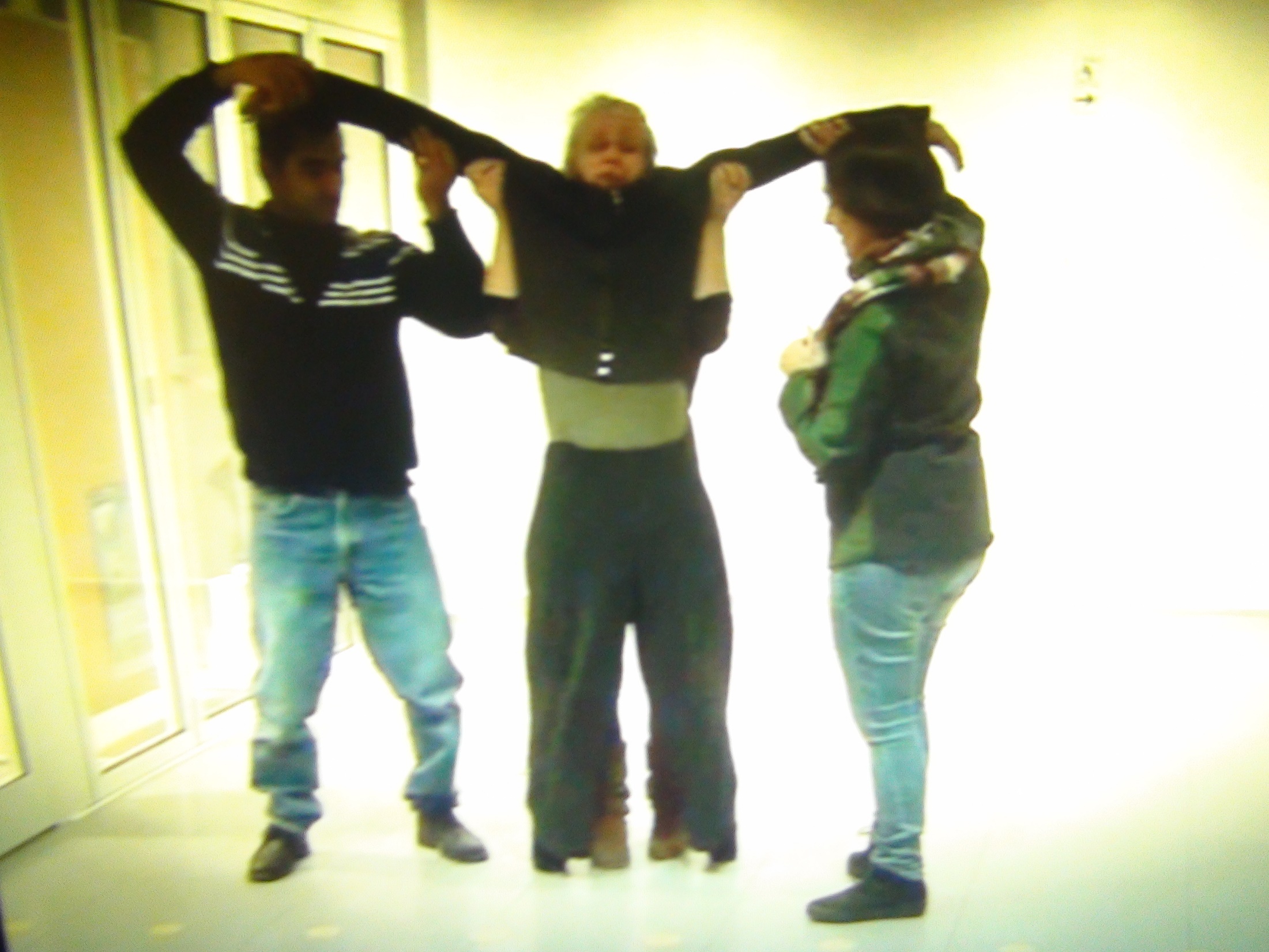 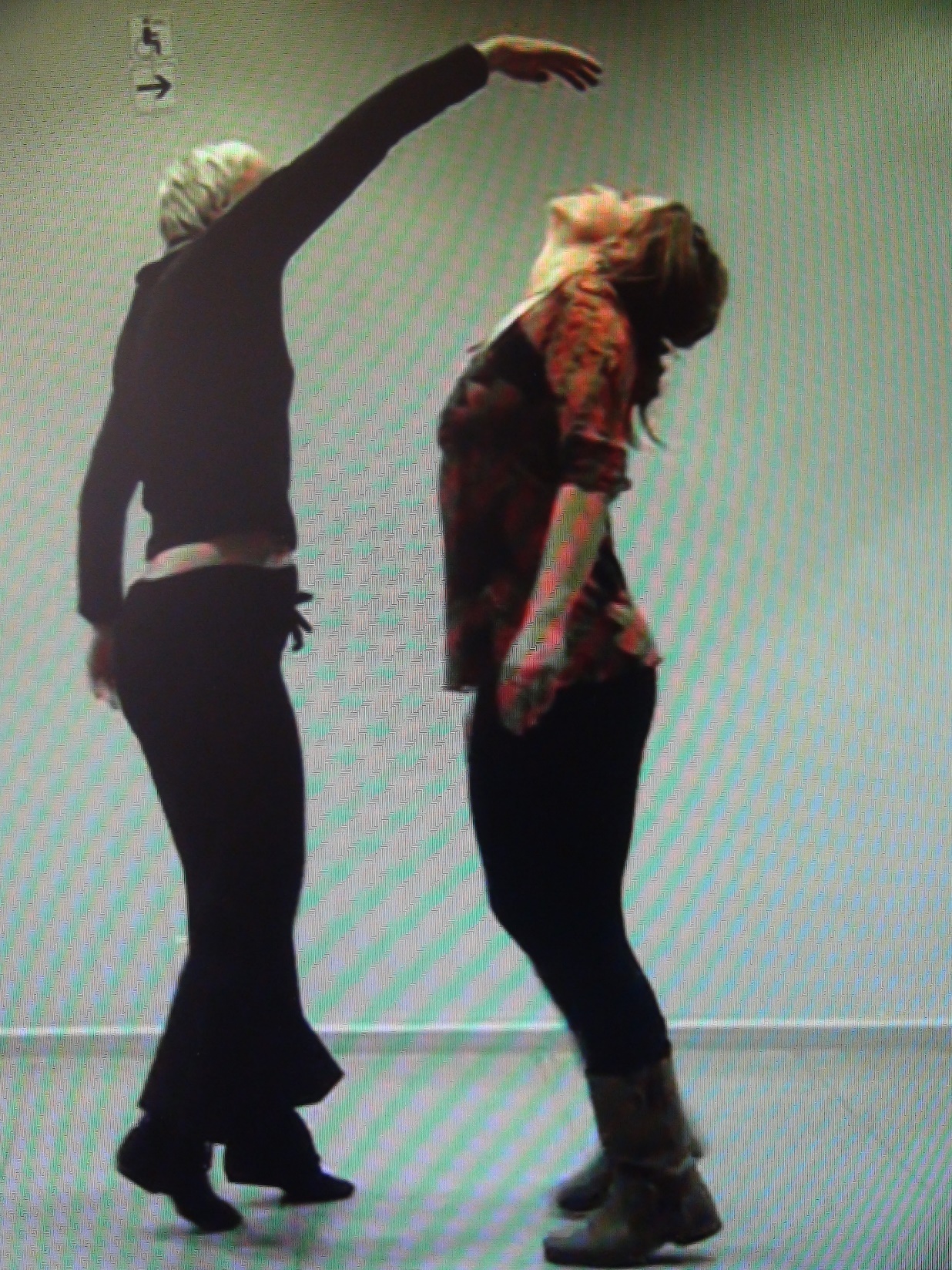 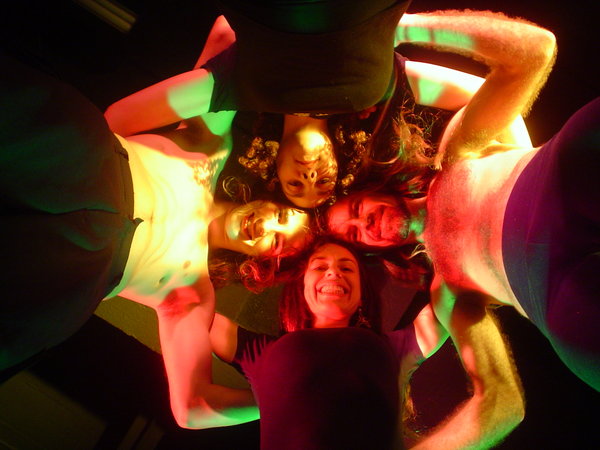 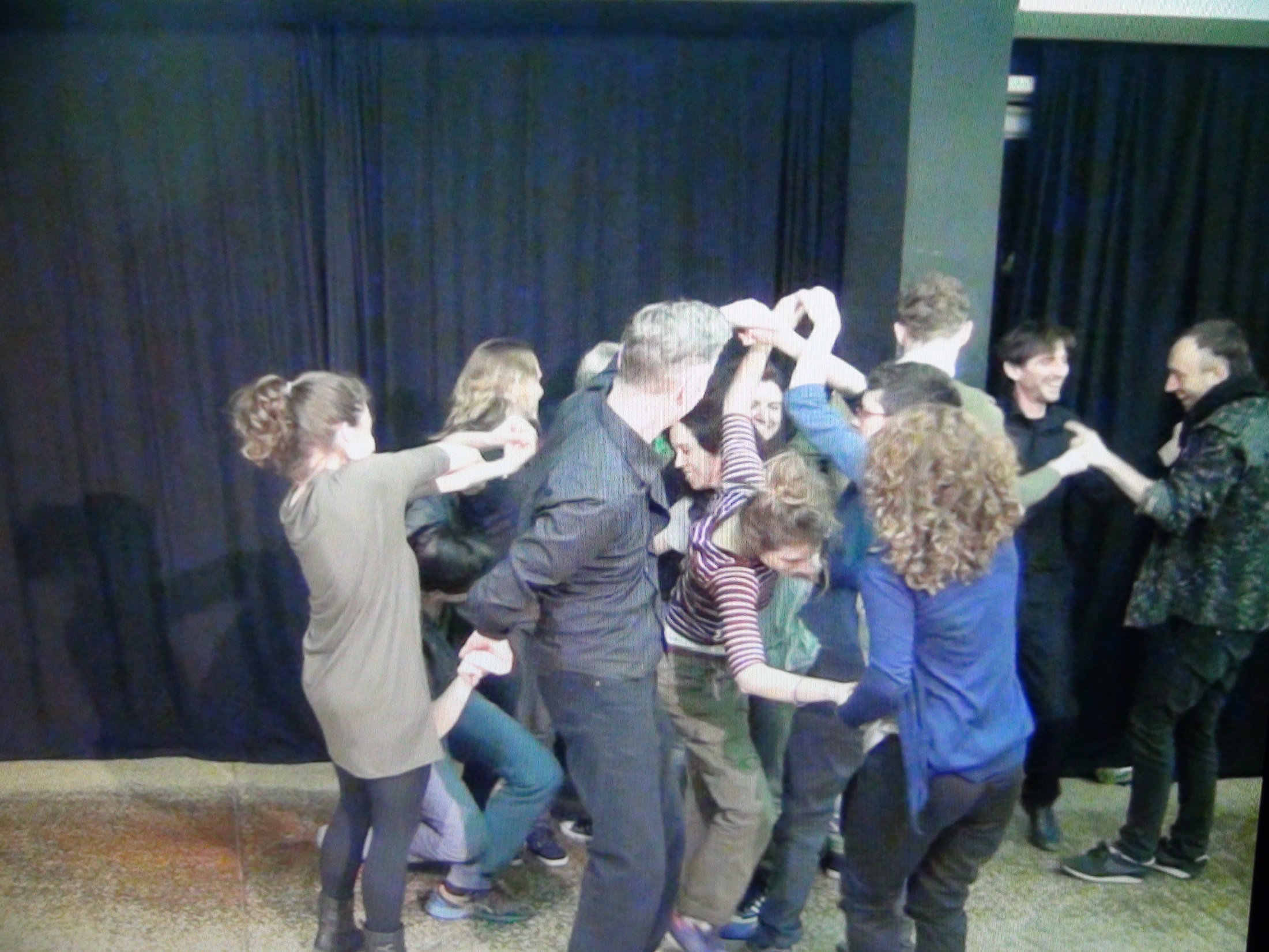 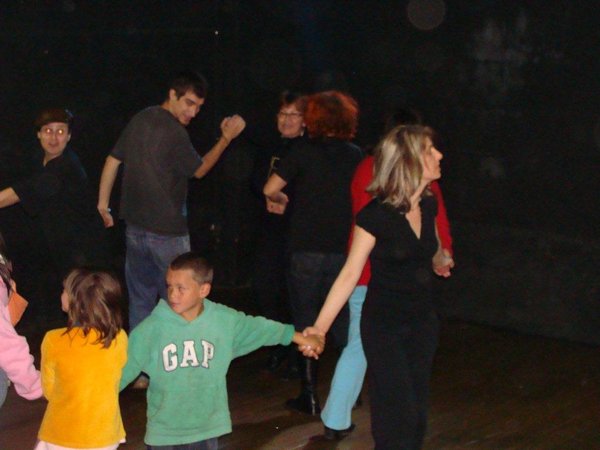 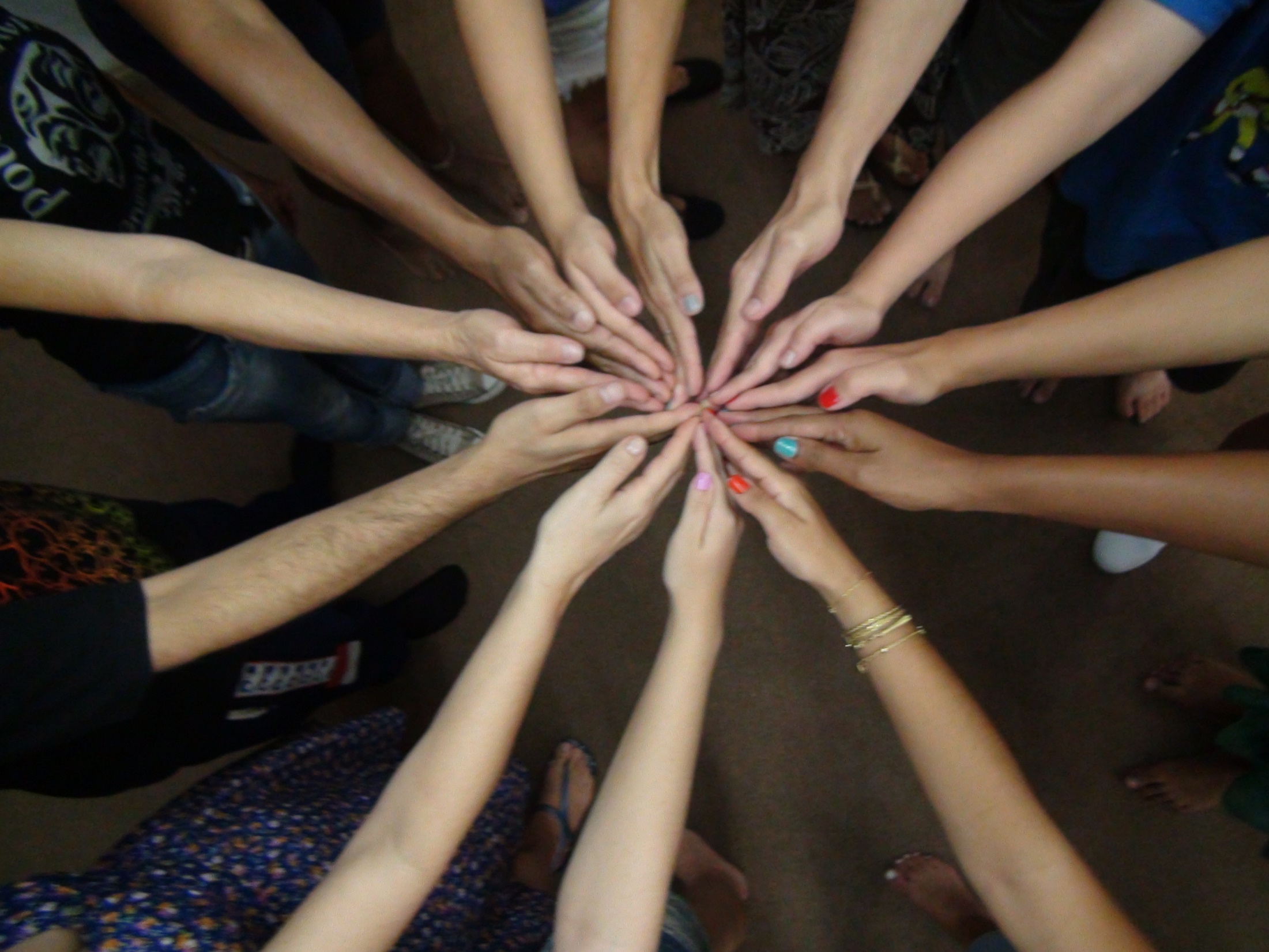 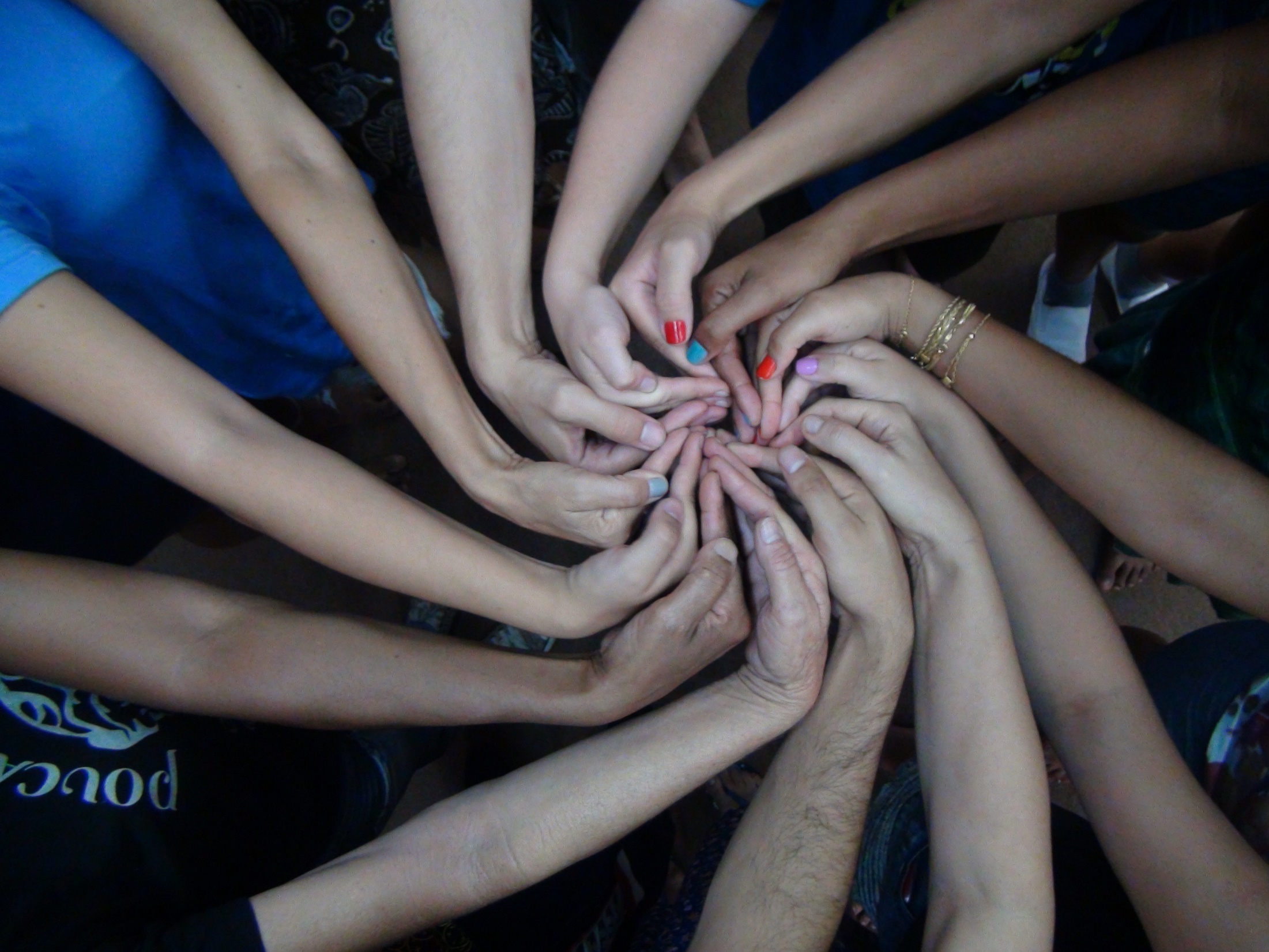 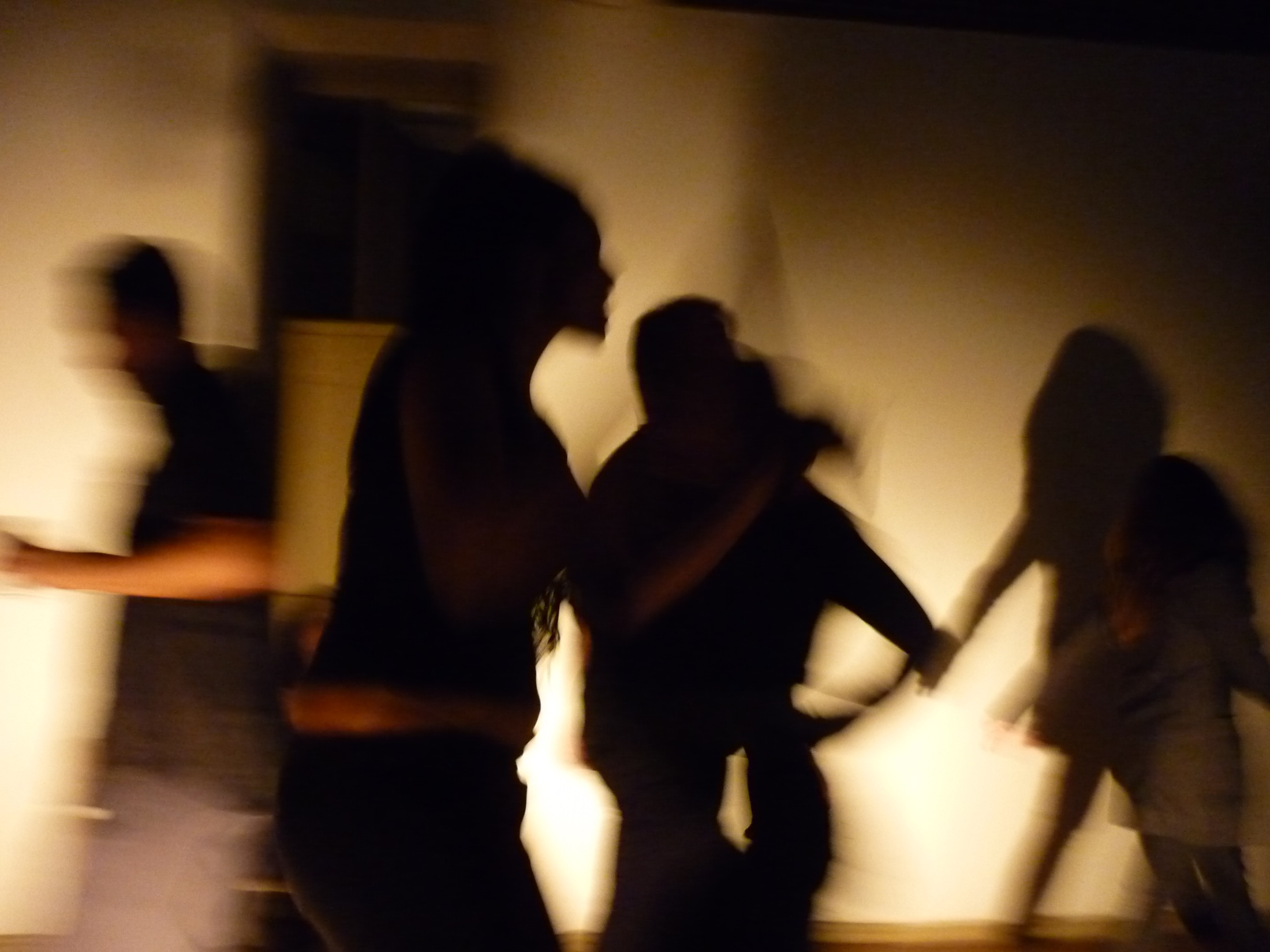 Diskussionen
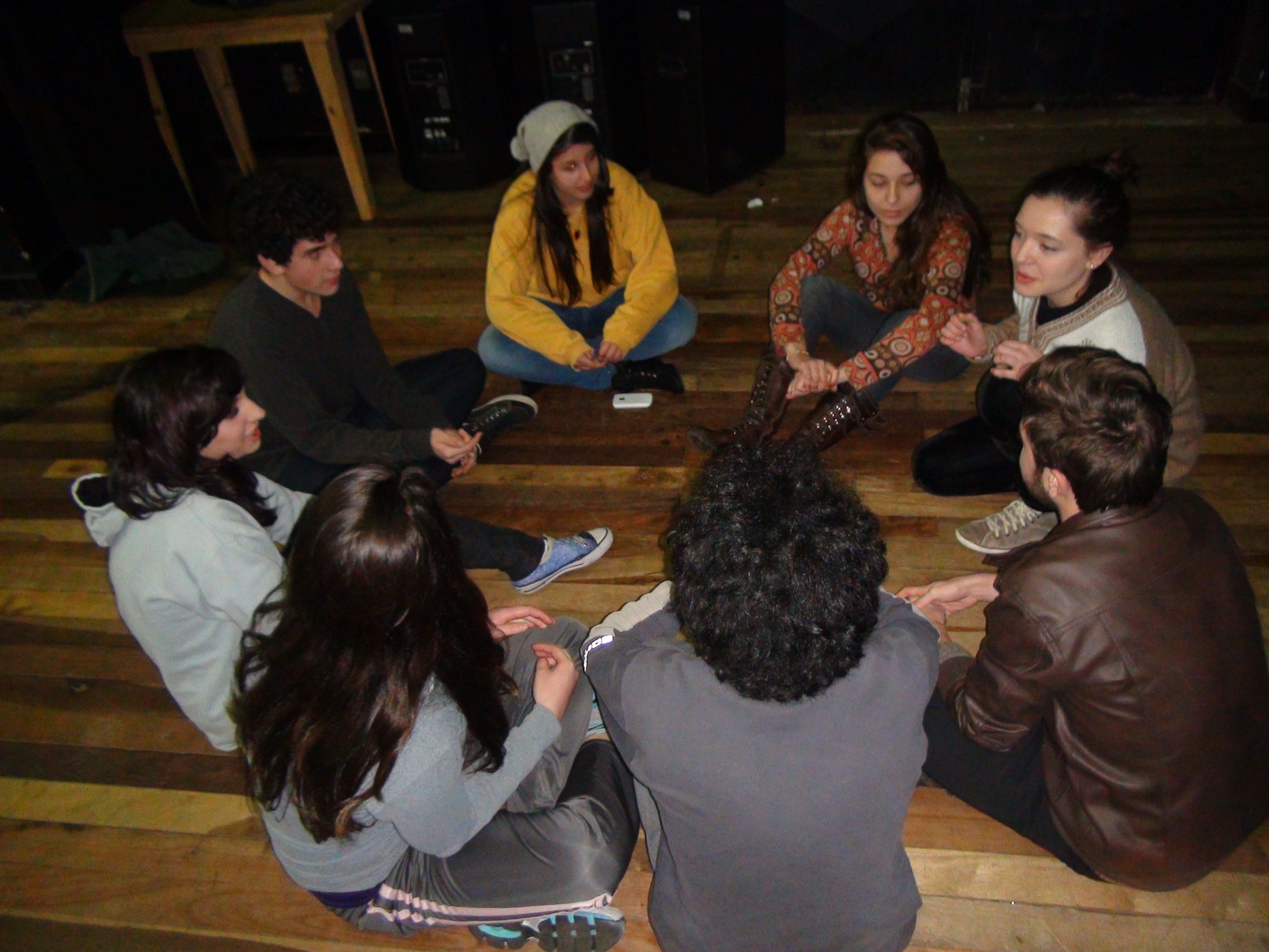 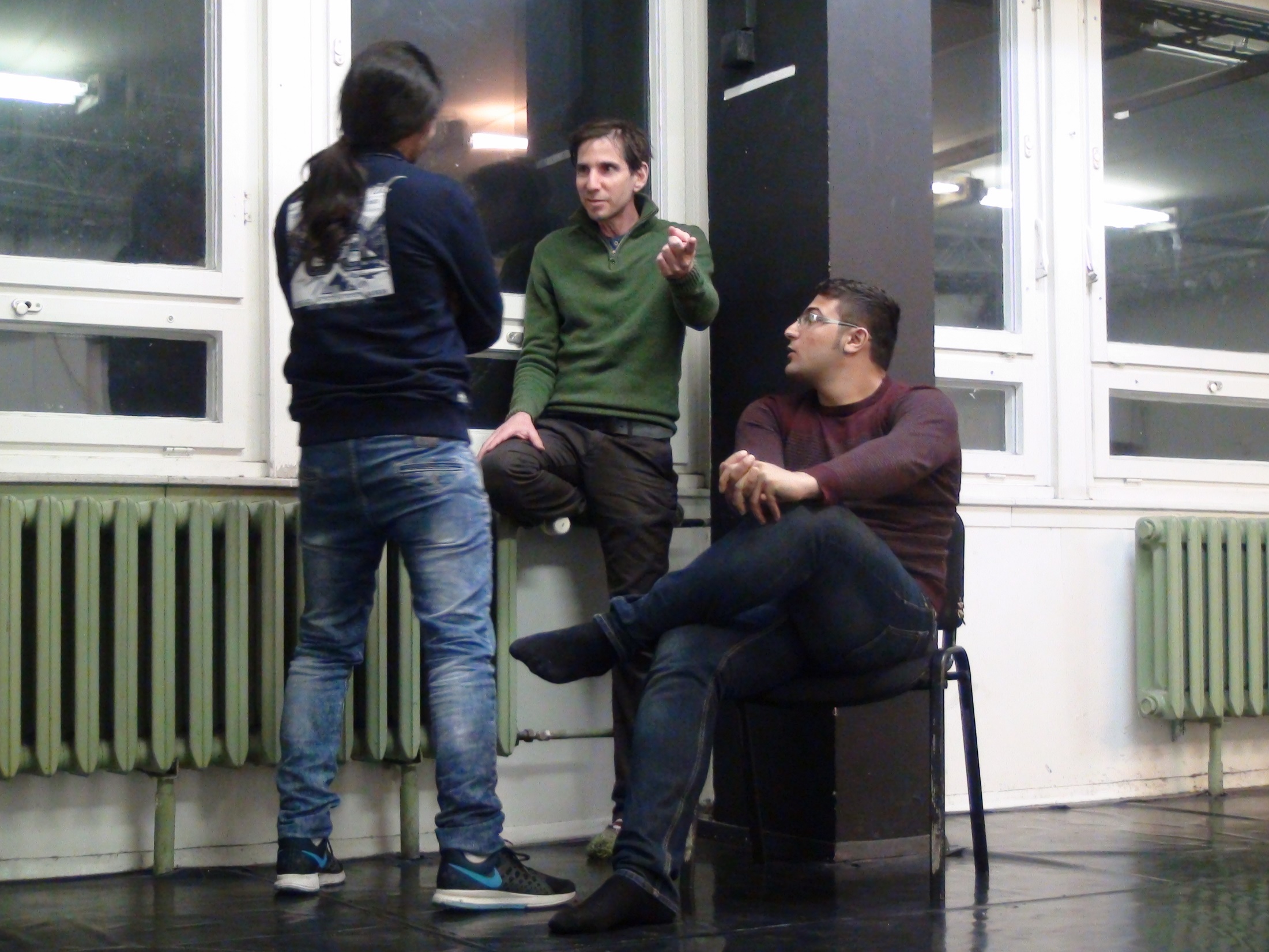 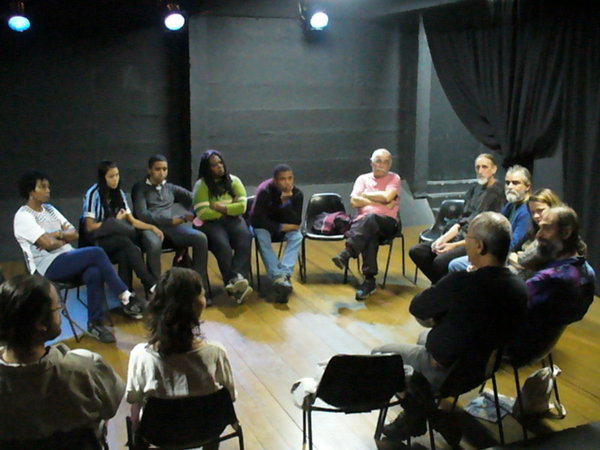 Gruppenbildung
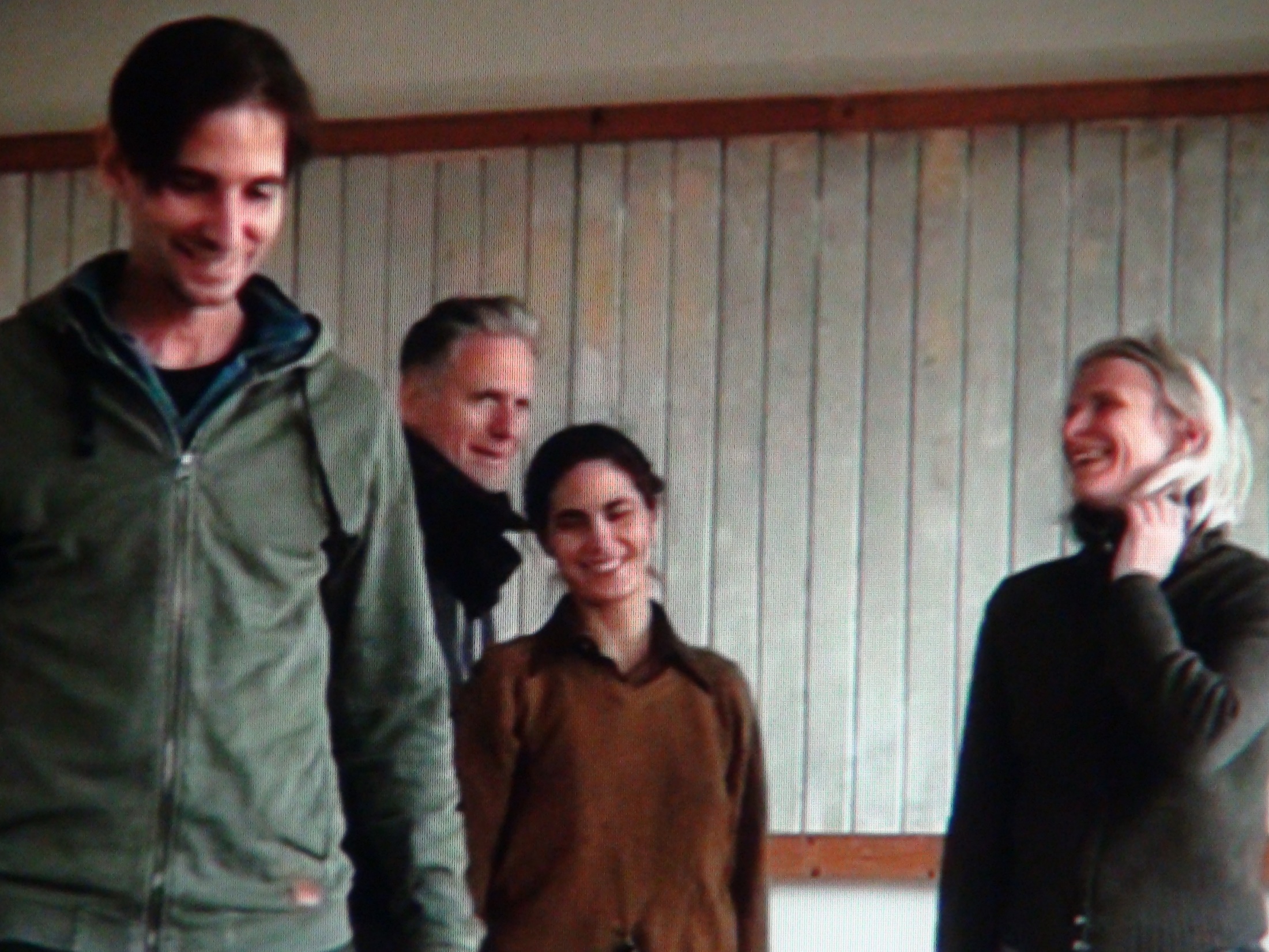 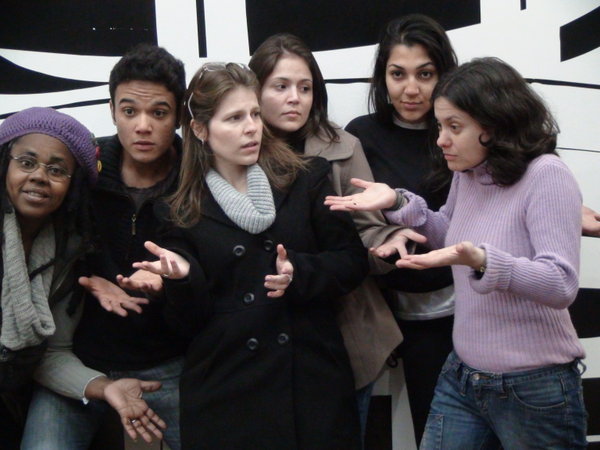 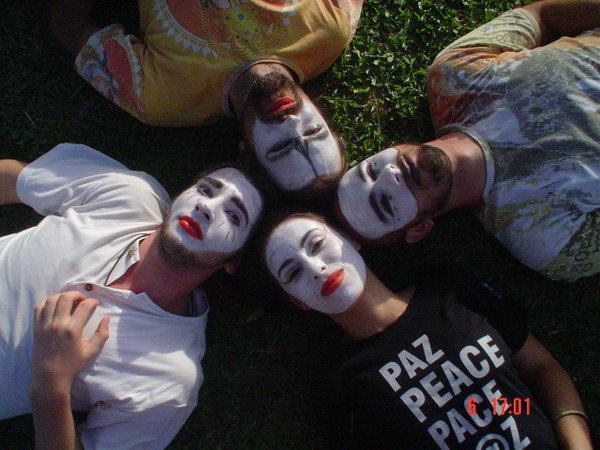 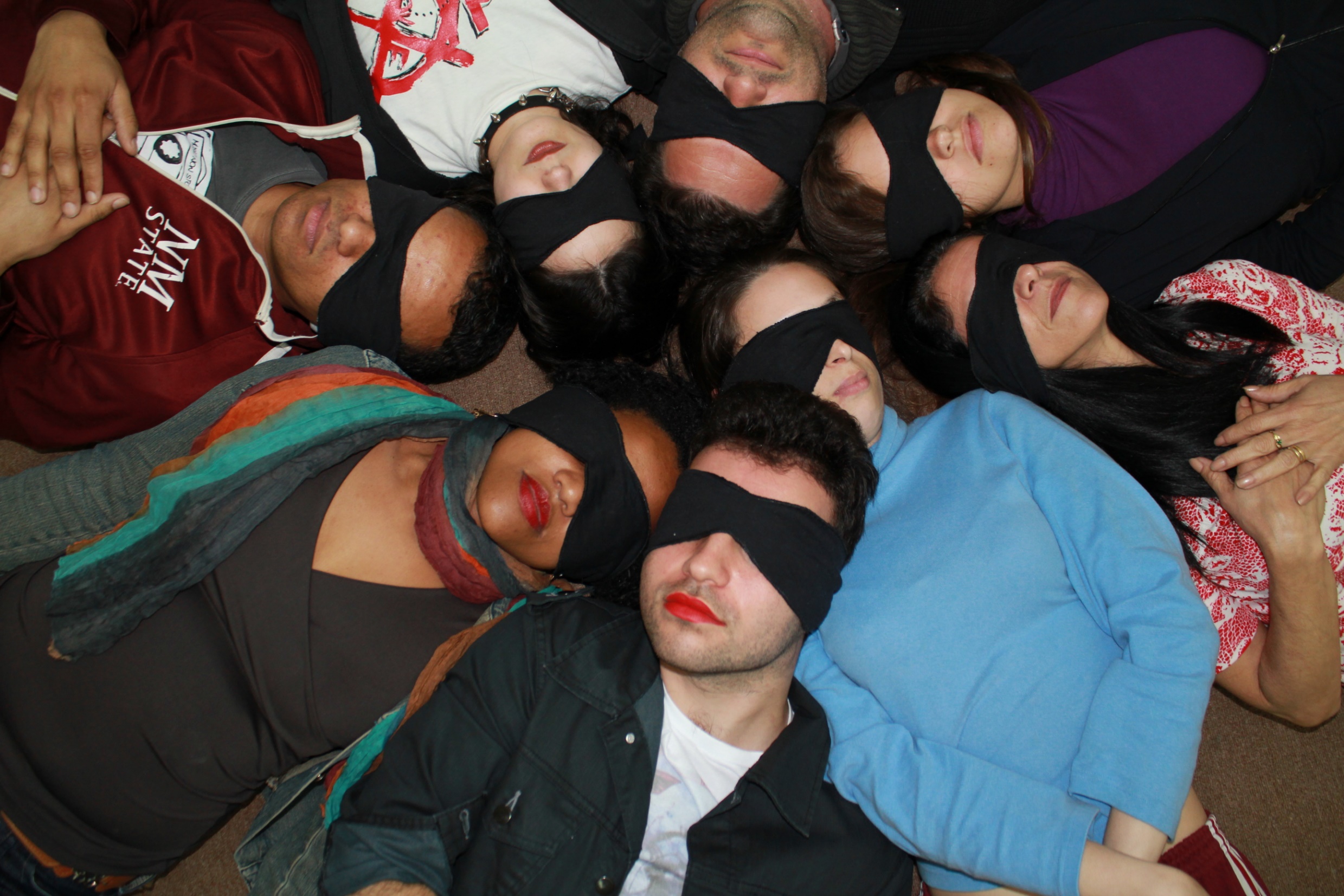 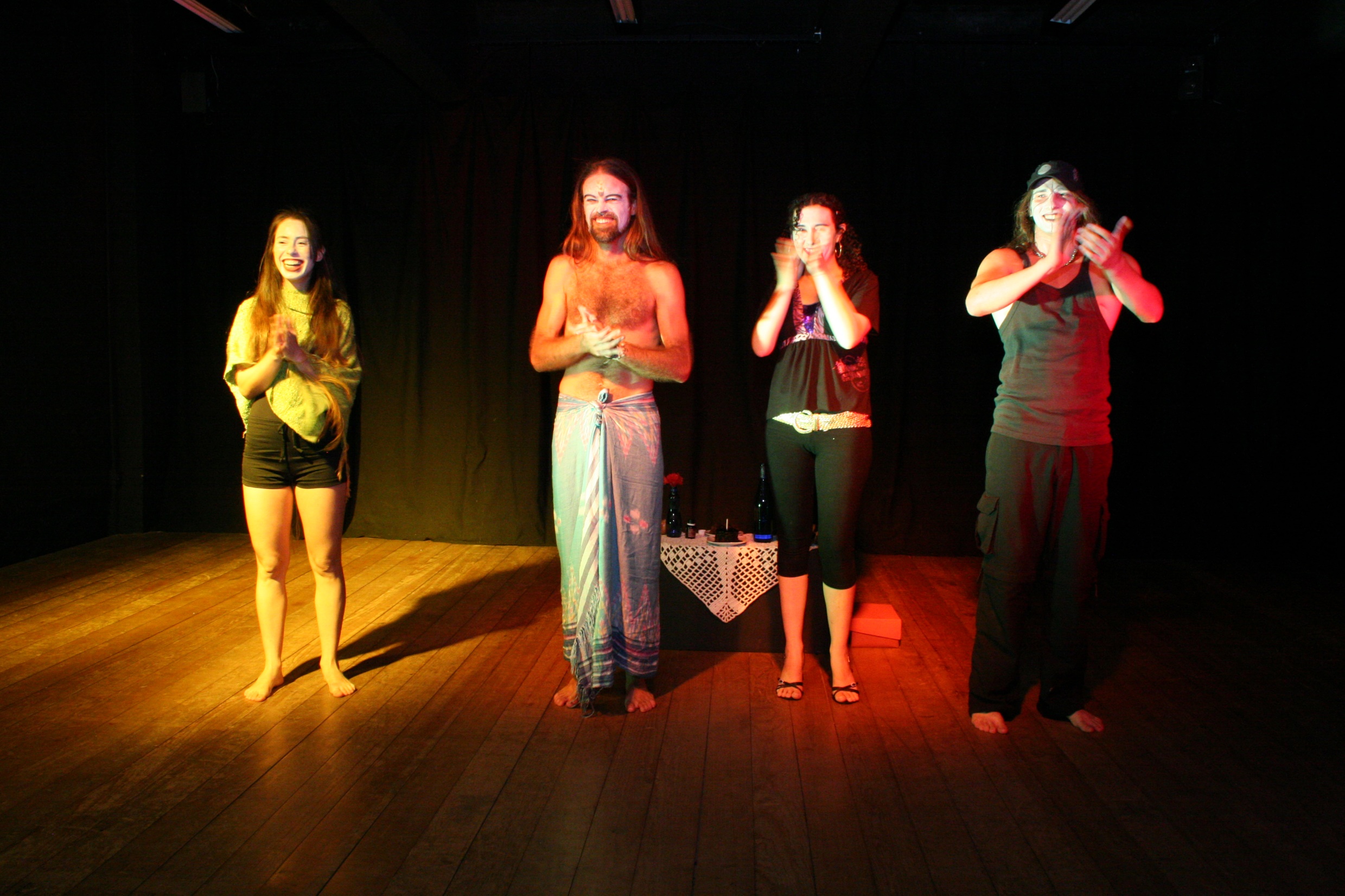 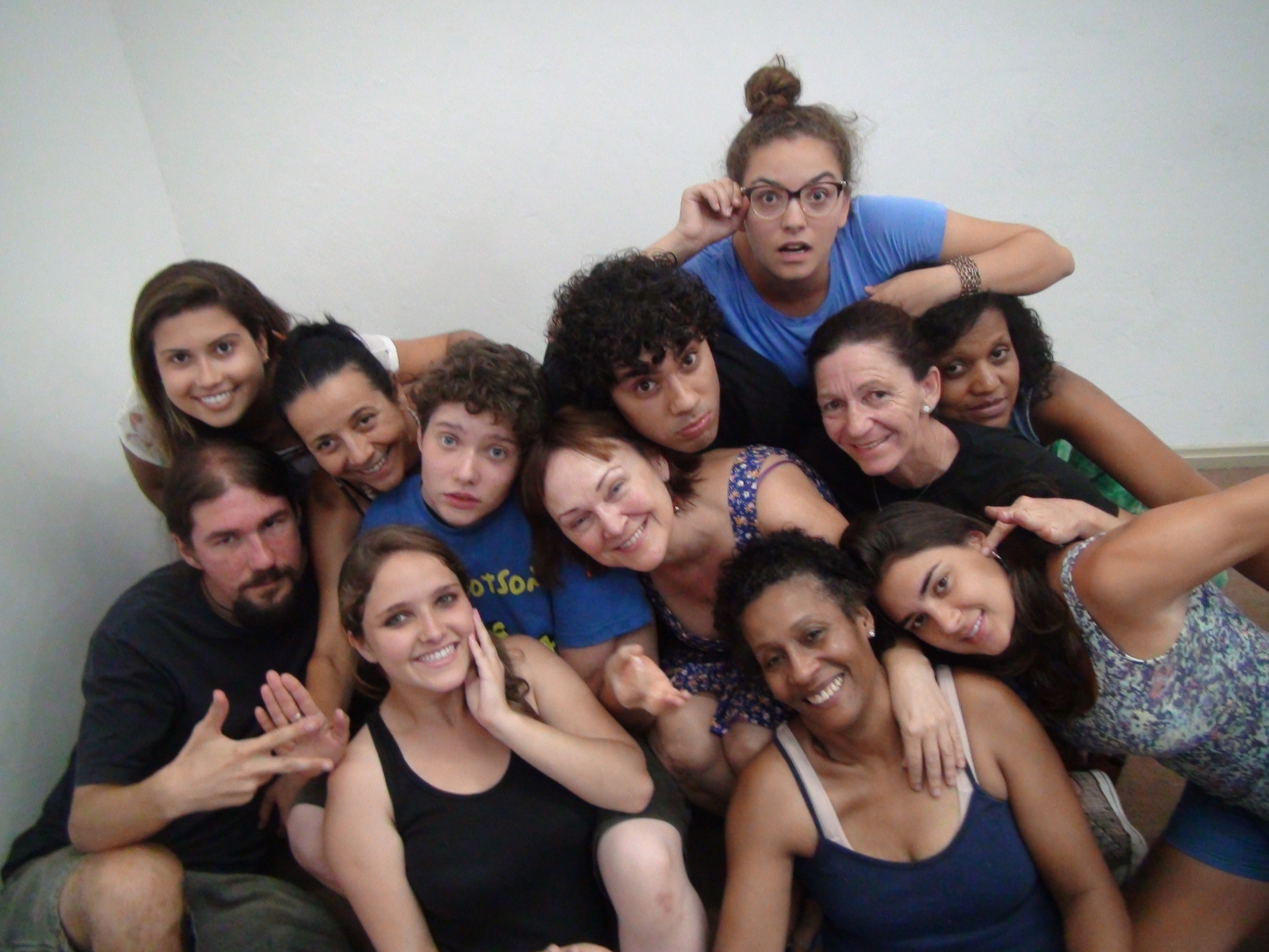 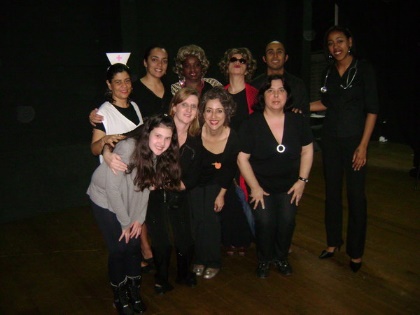 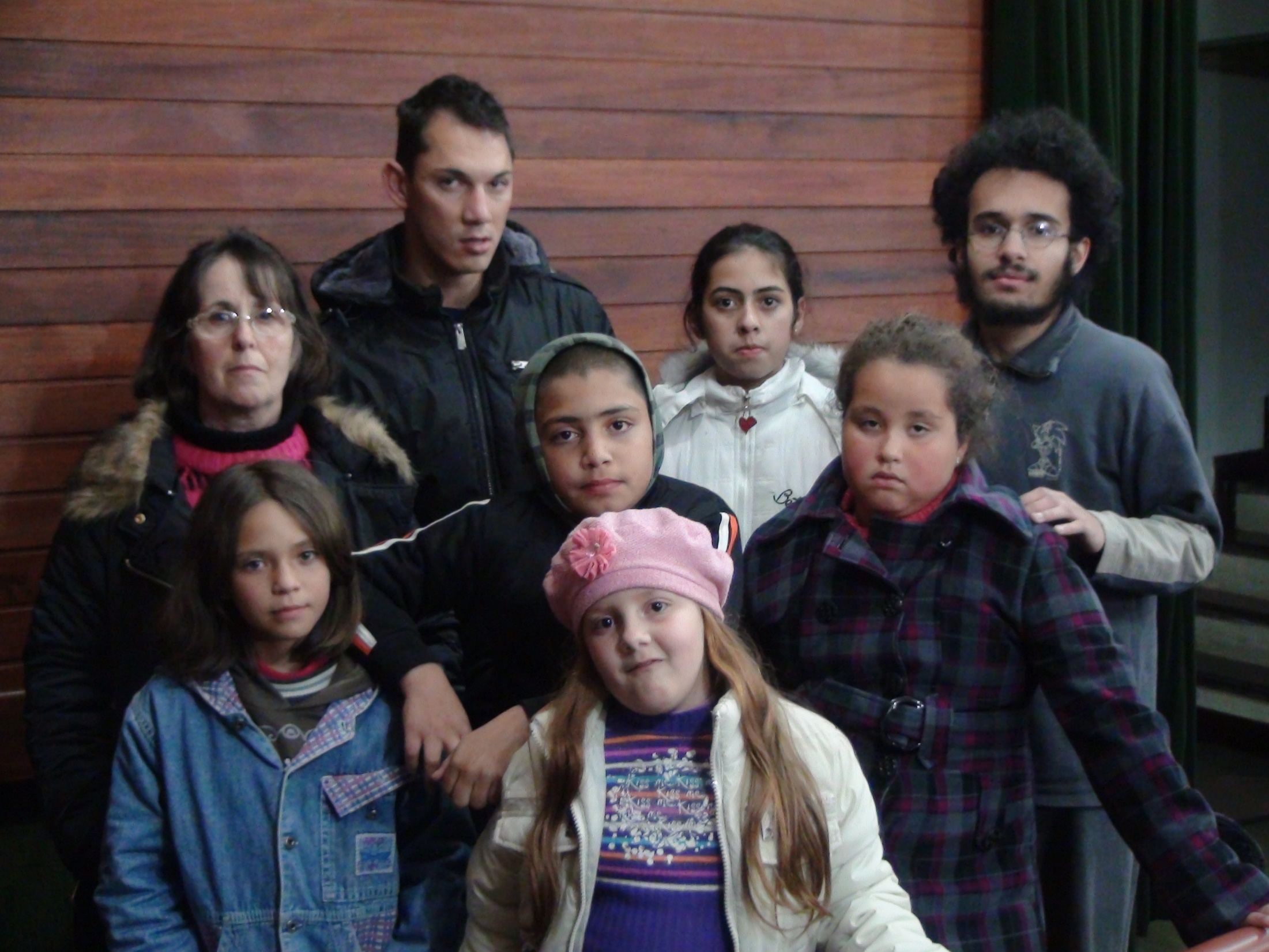 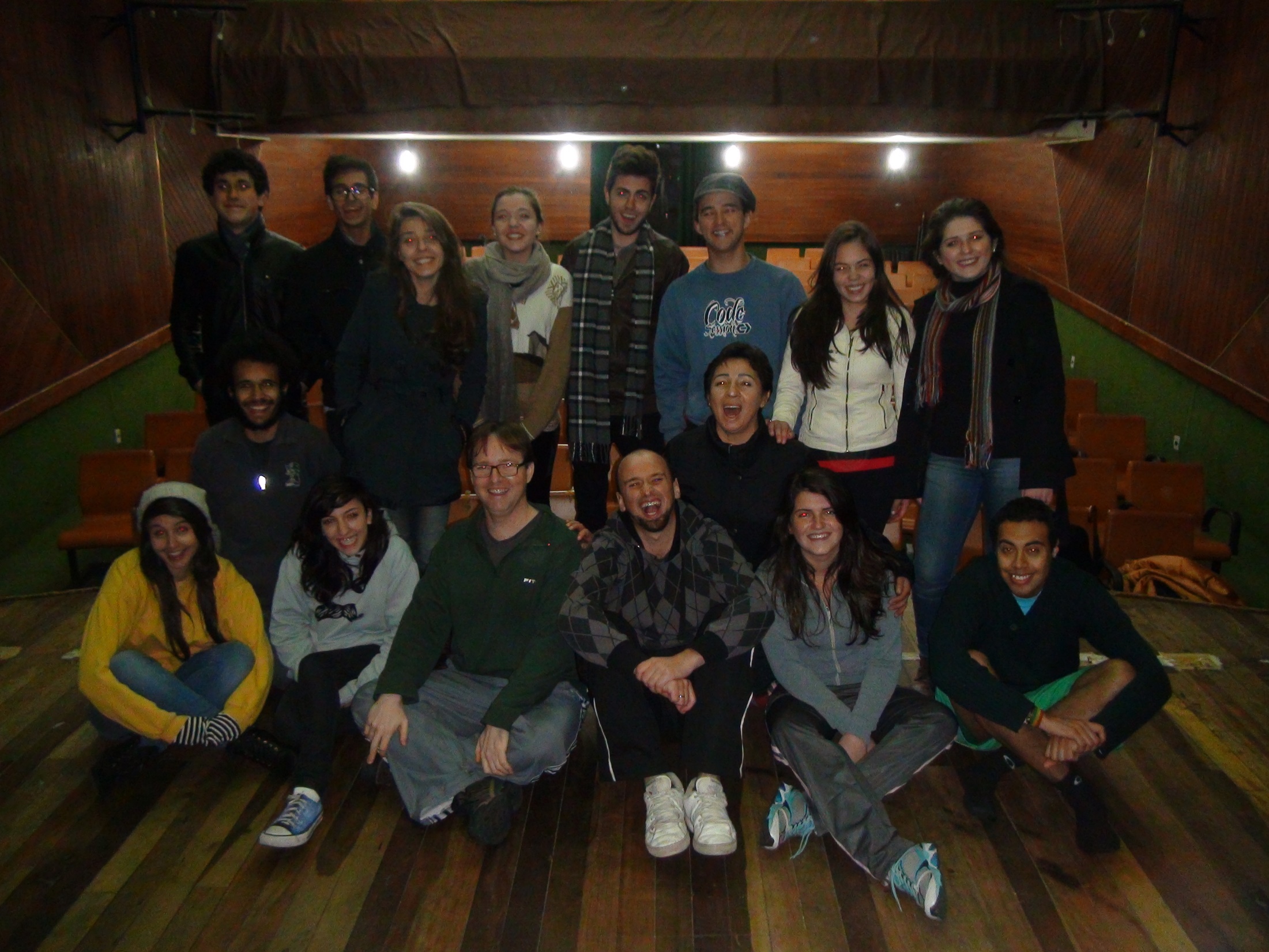 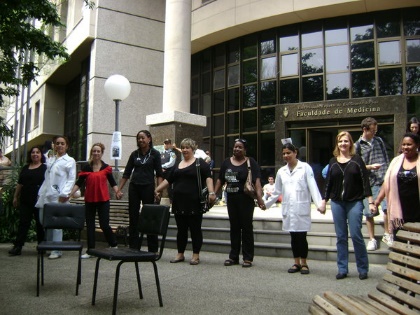 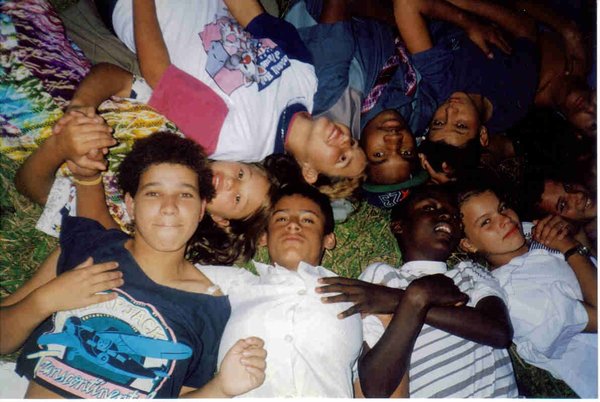 Netzwerke - Gruppenbegegnungen
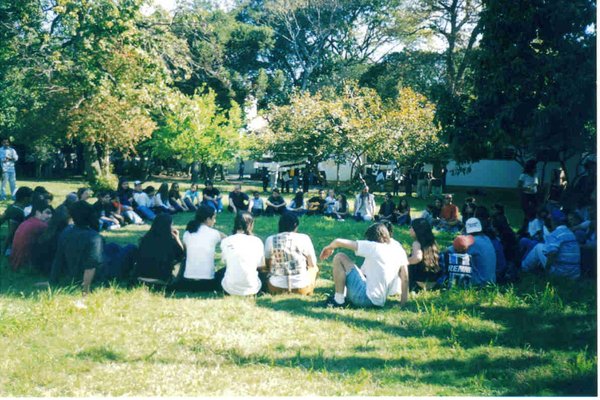 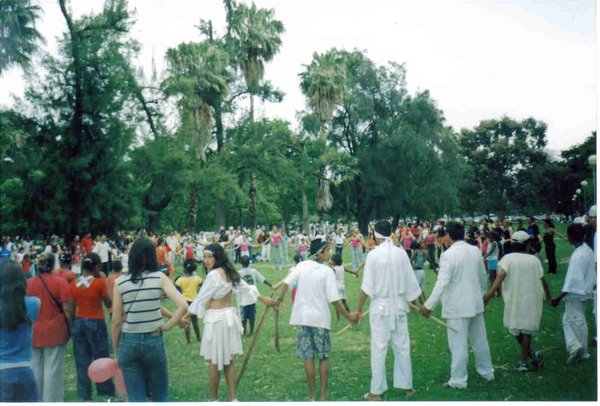 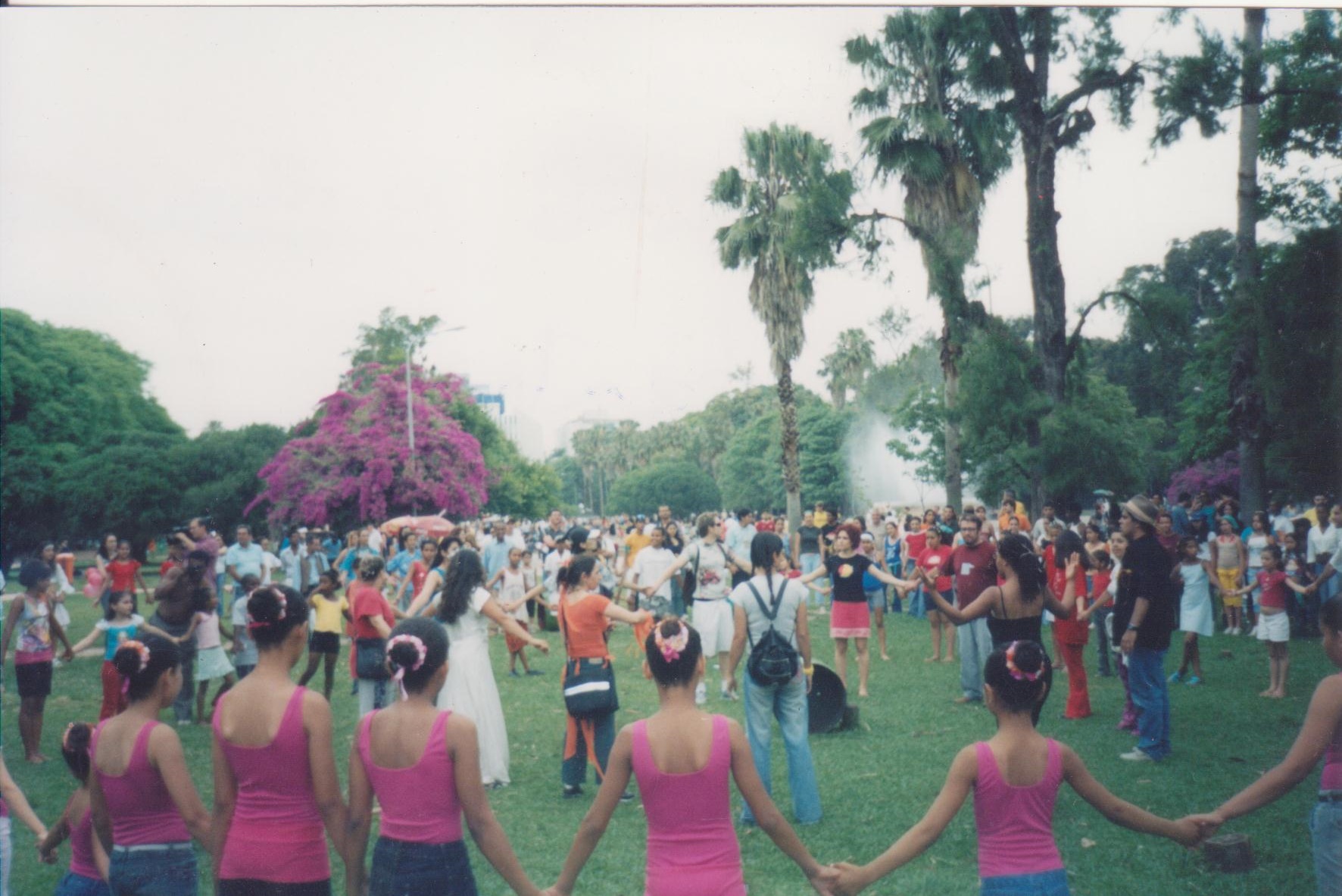 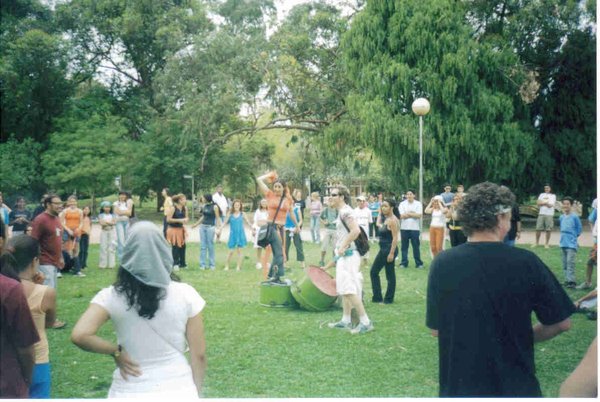 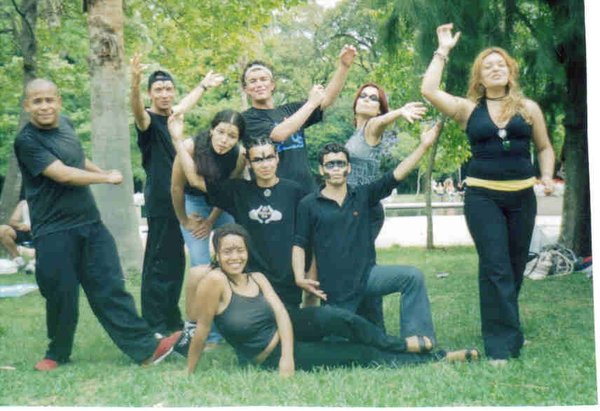 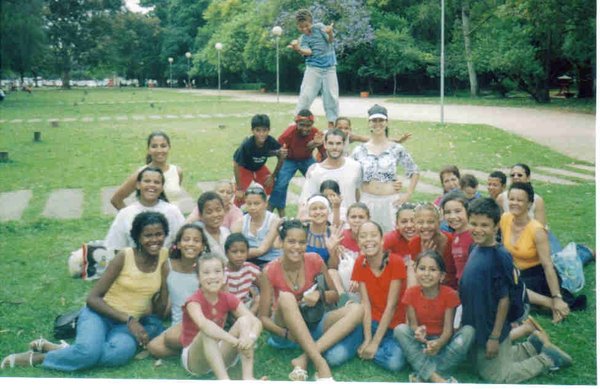 Empowerment für sozial-ausgegrenzte, benachteiligte und geflüchtete Jugendliche
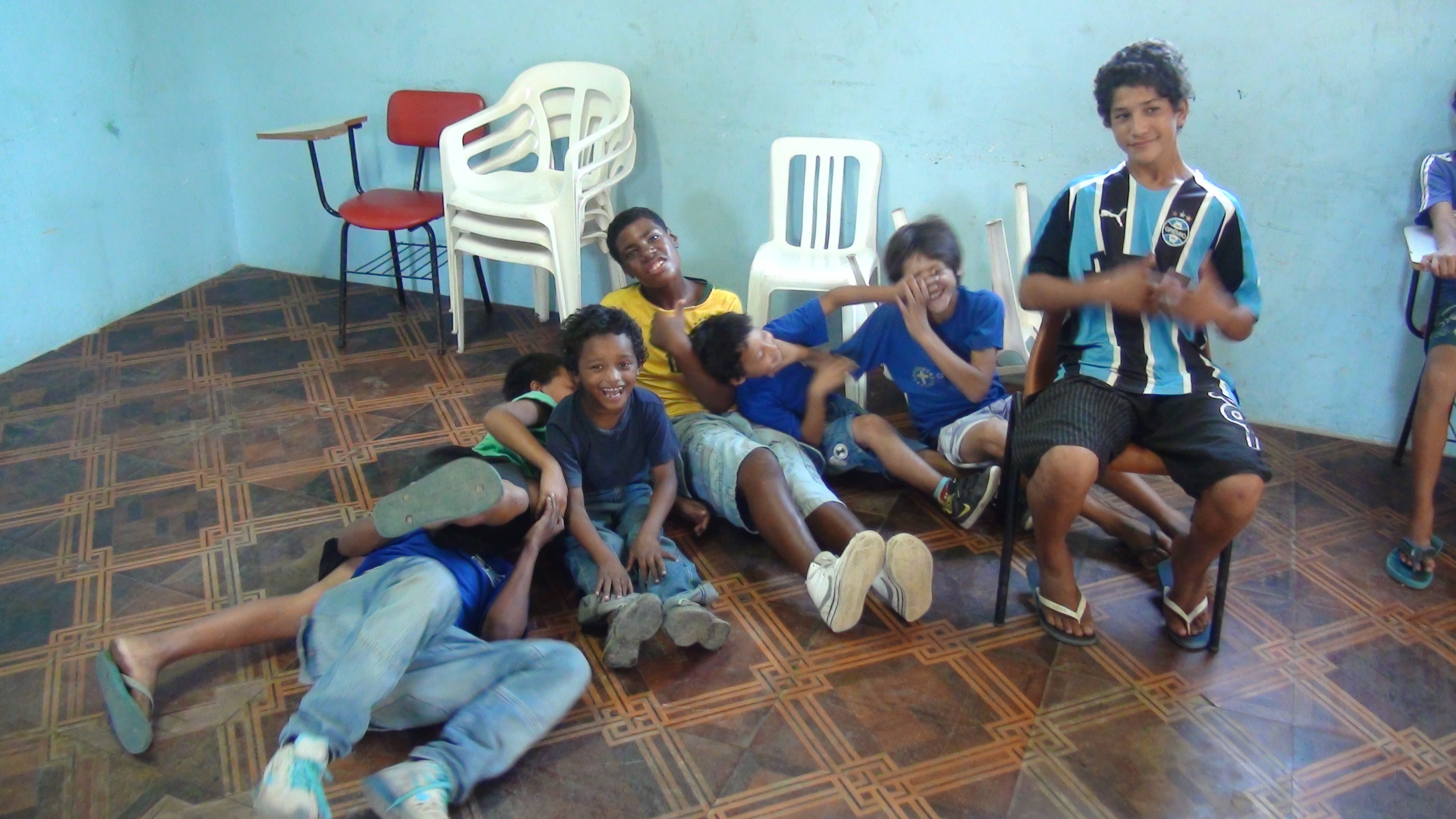 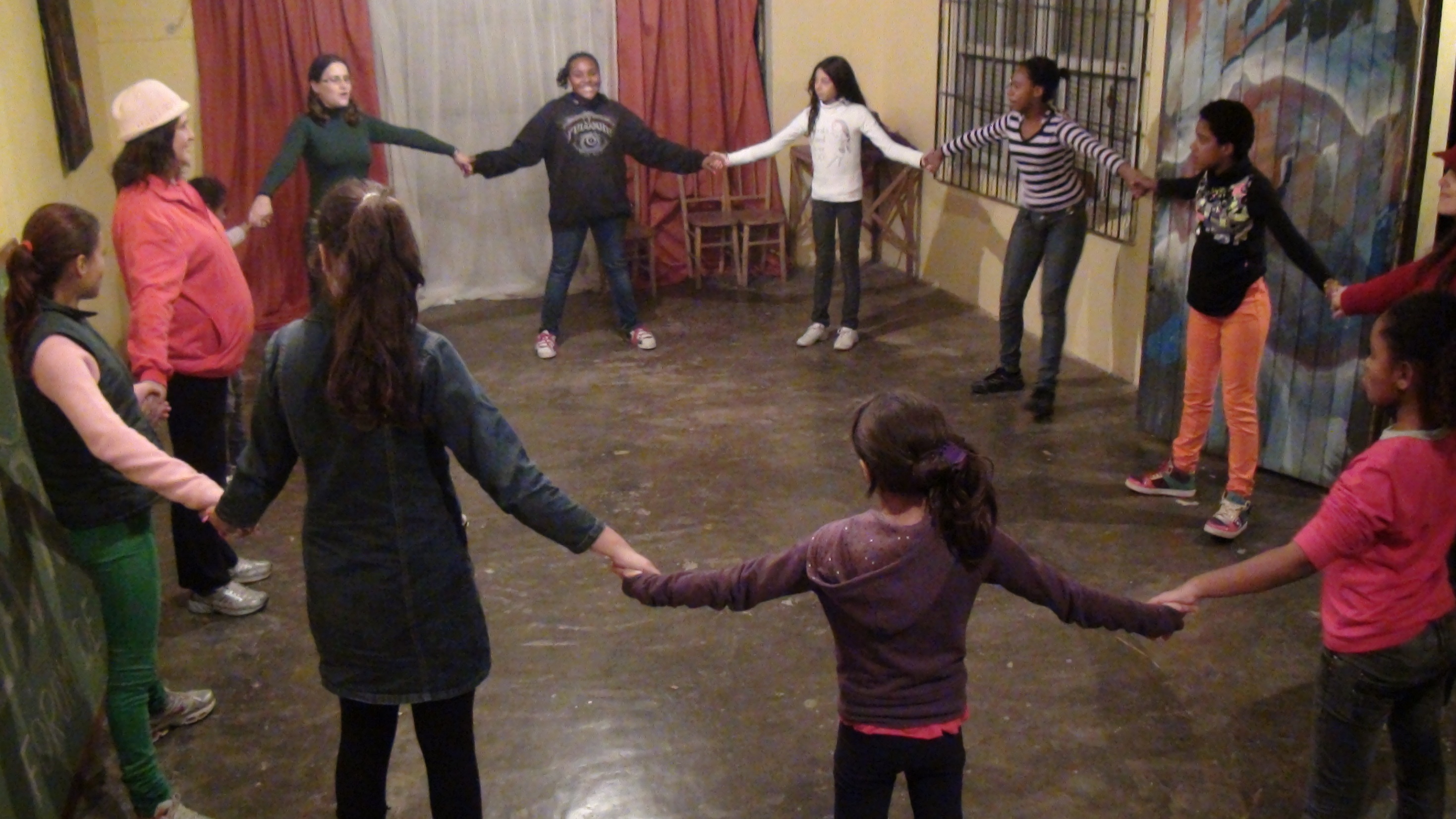 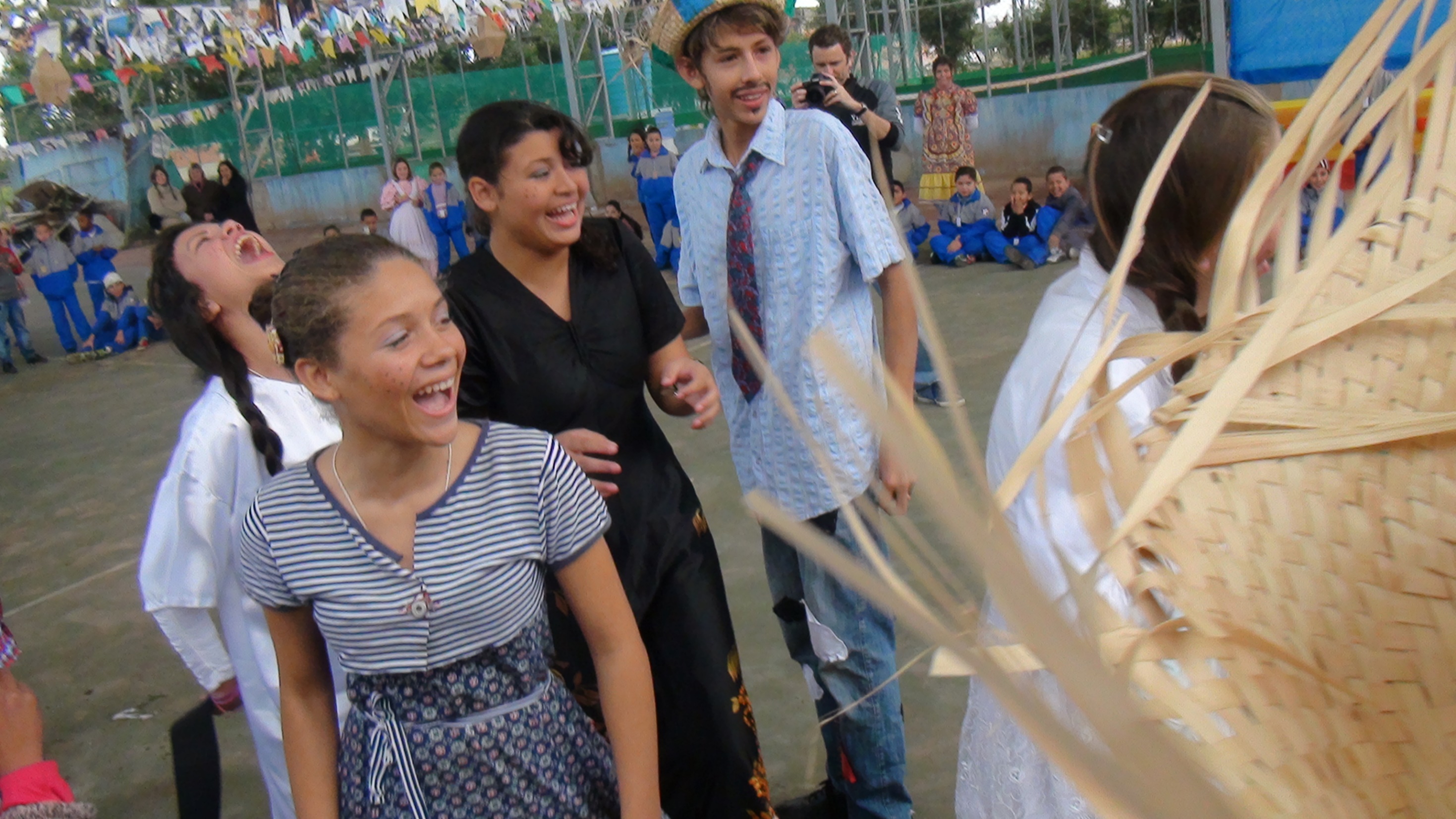 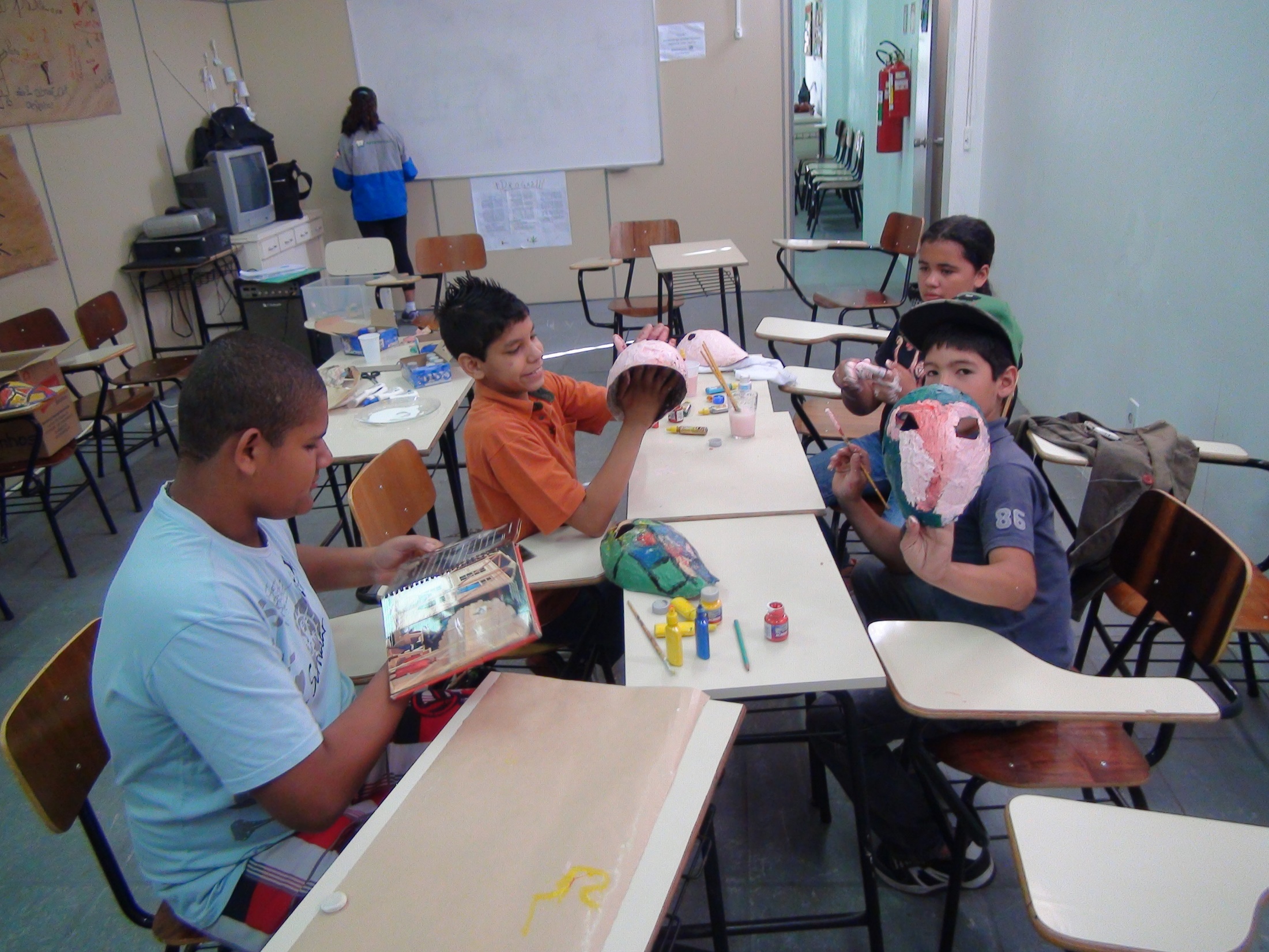 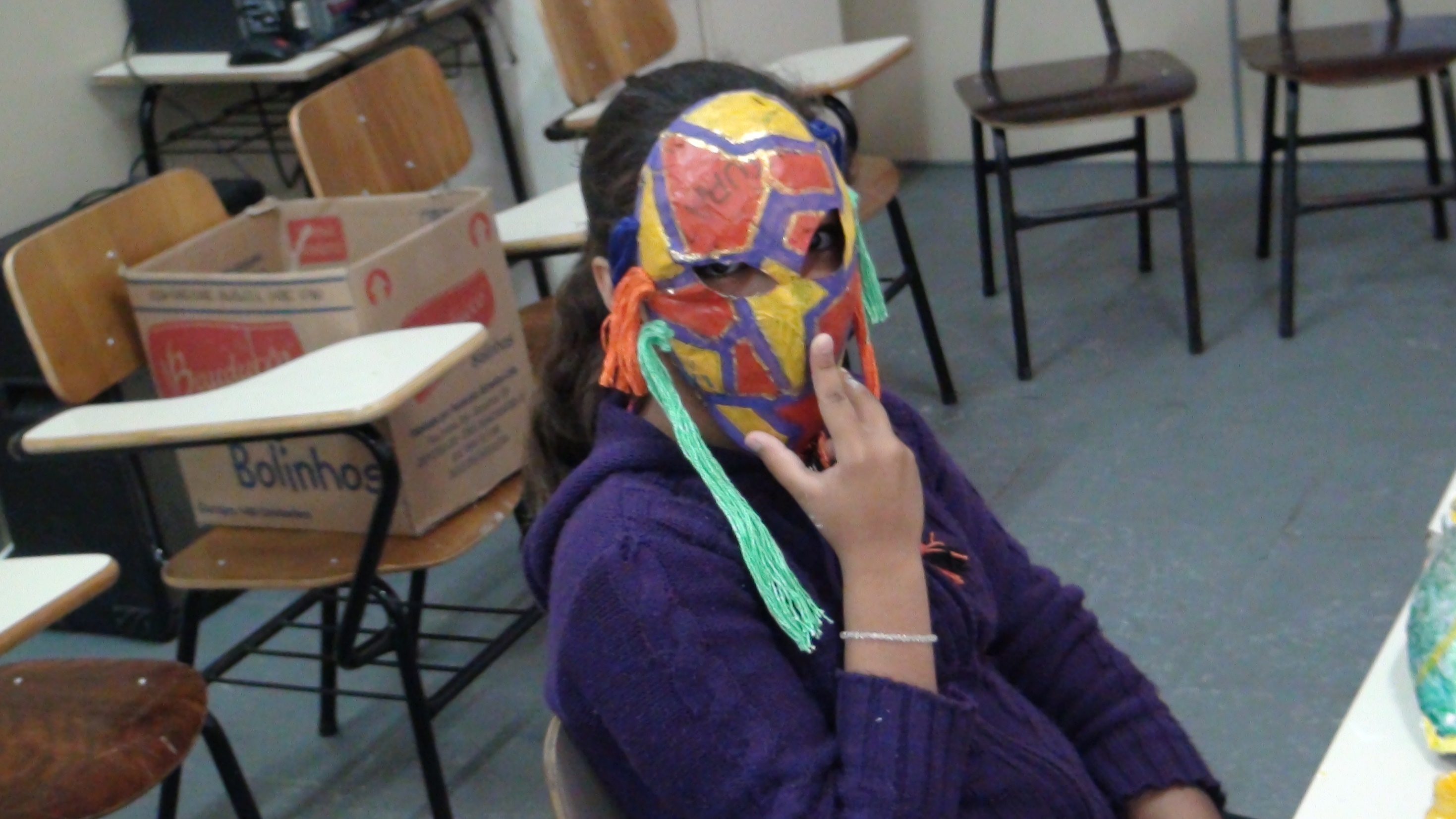 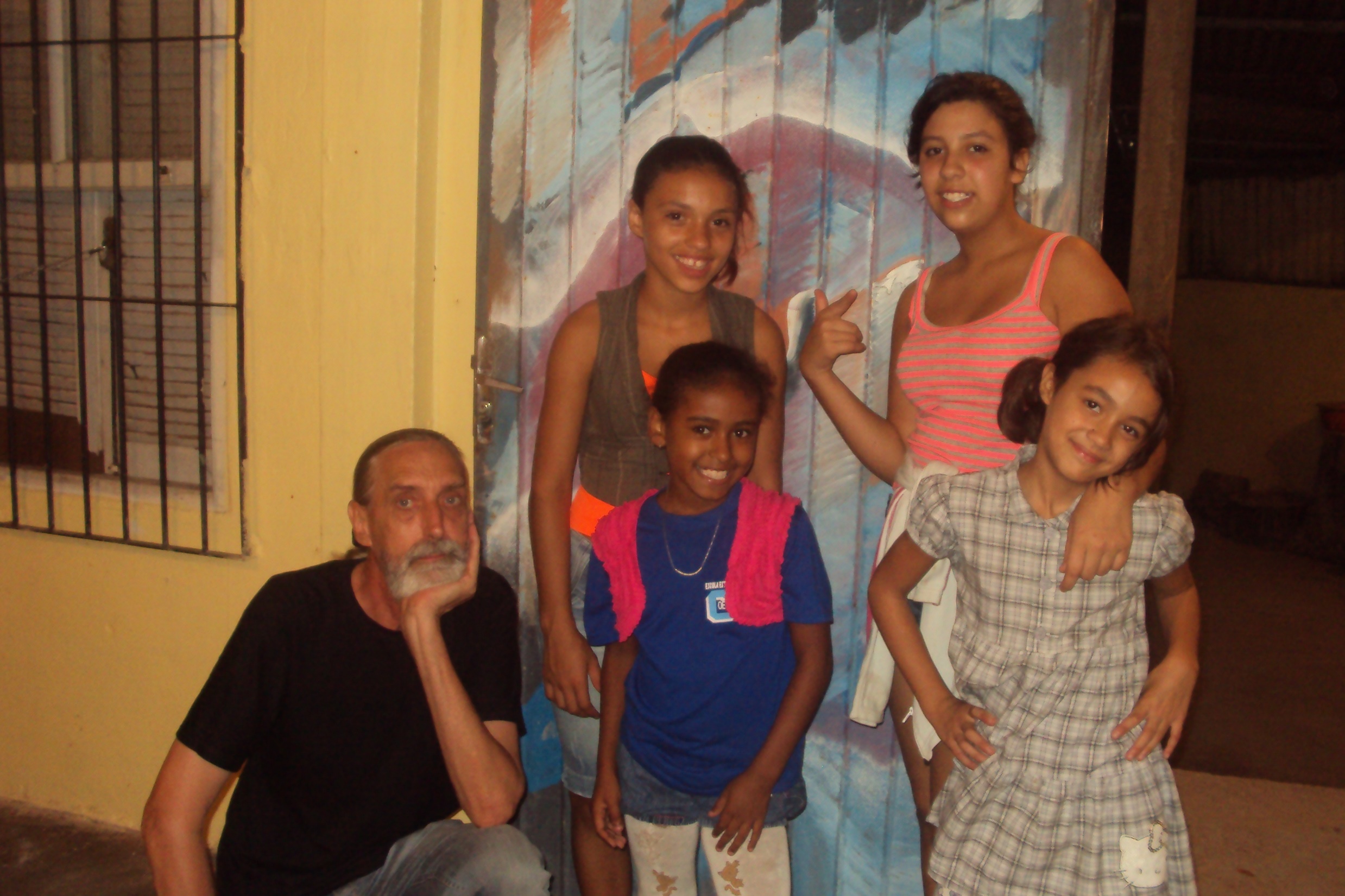 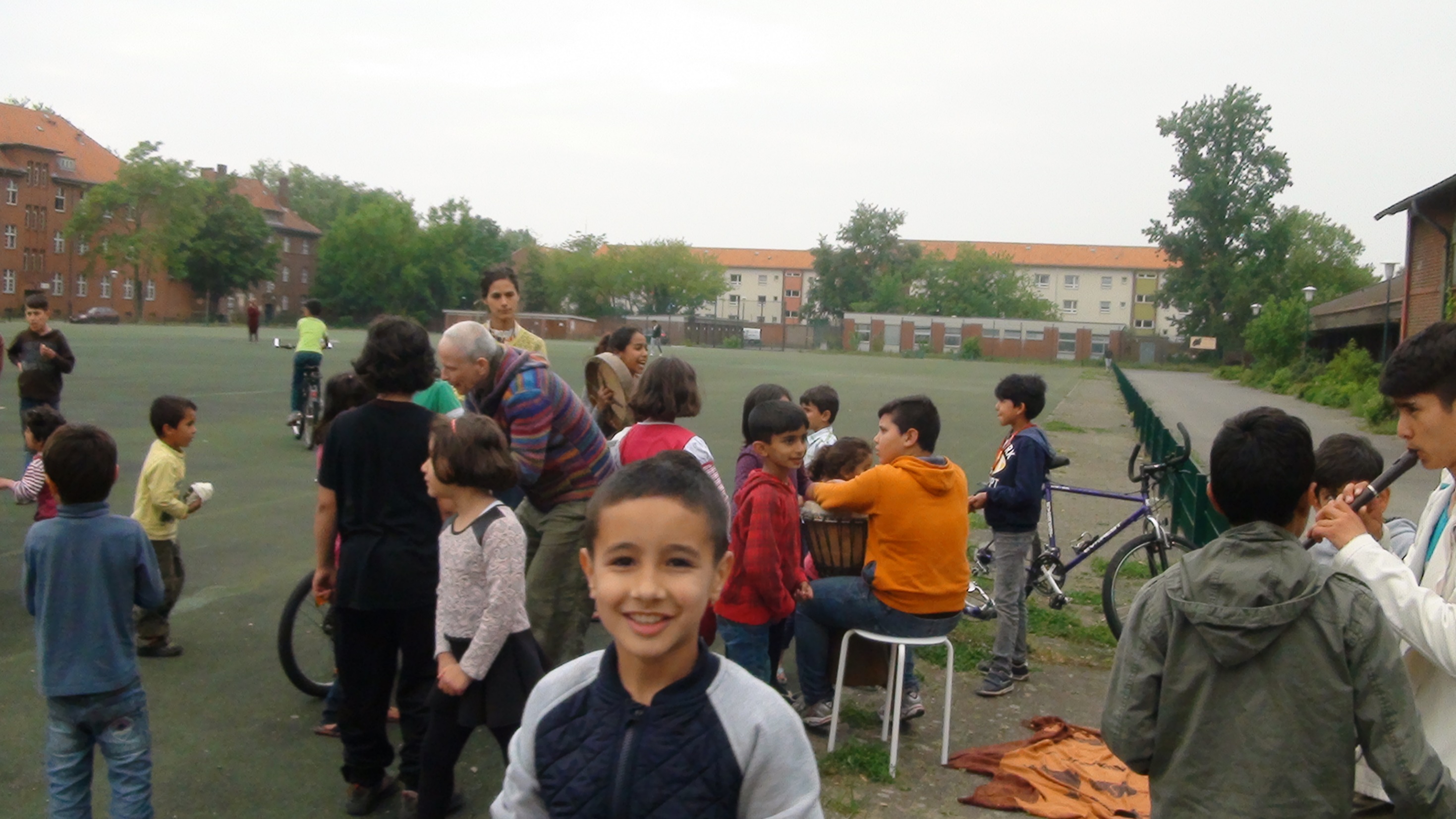 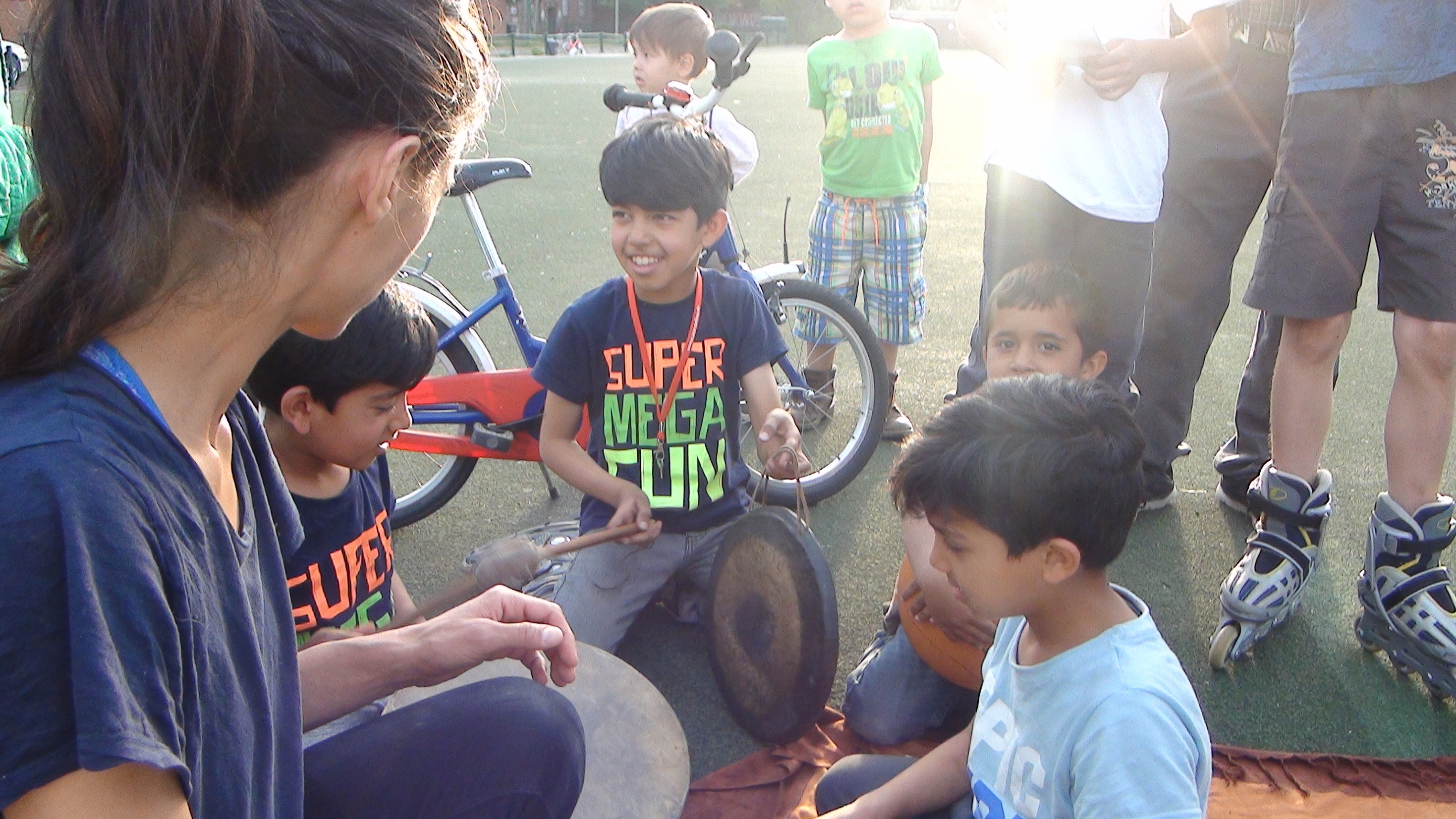 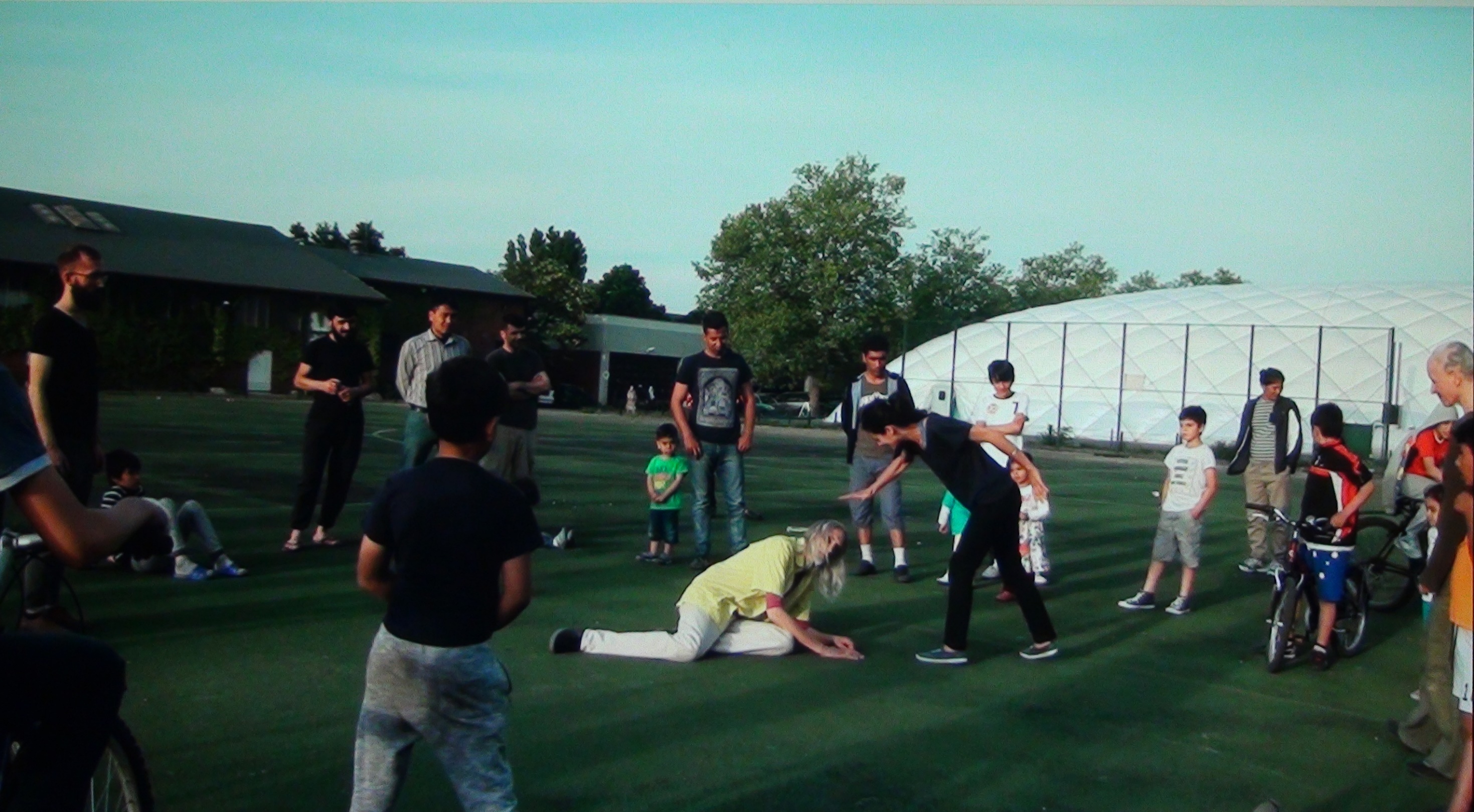 #was-ist-forumtheater? - im Stadtteilladen Wilhelmstadt
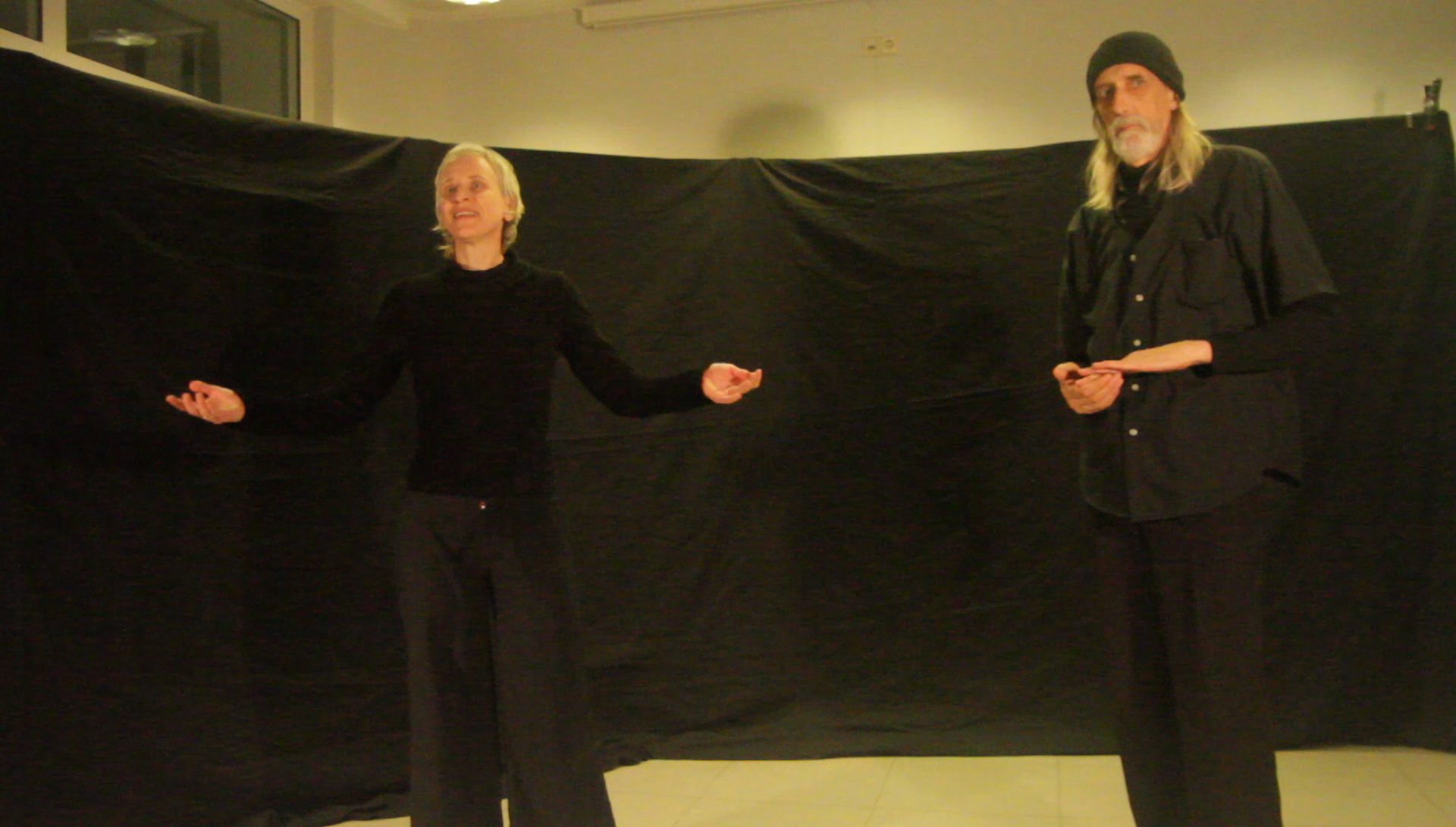 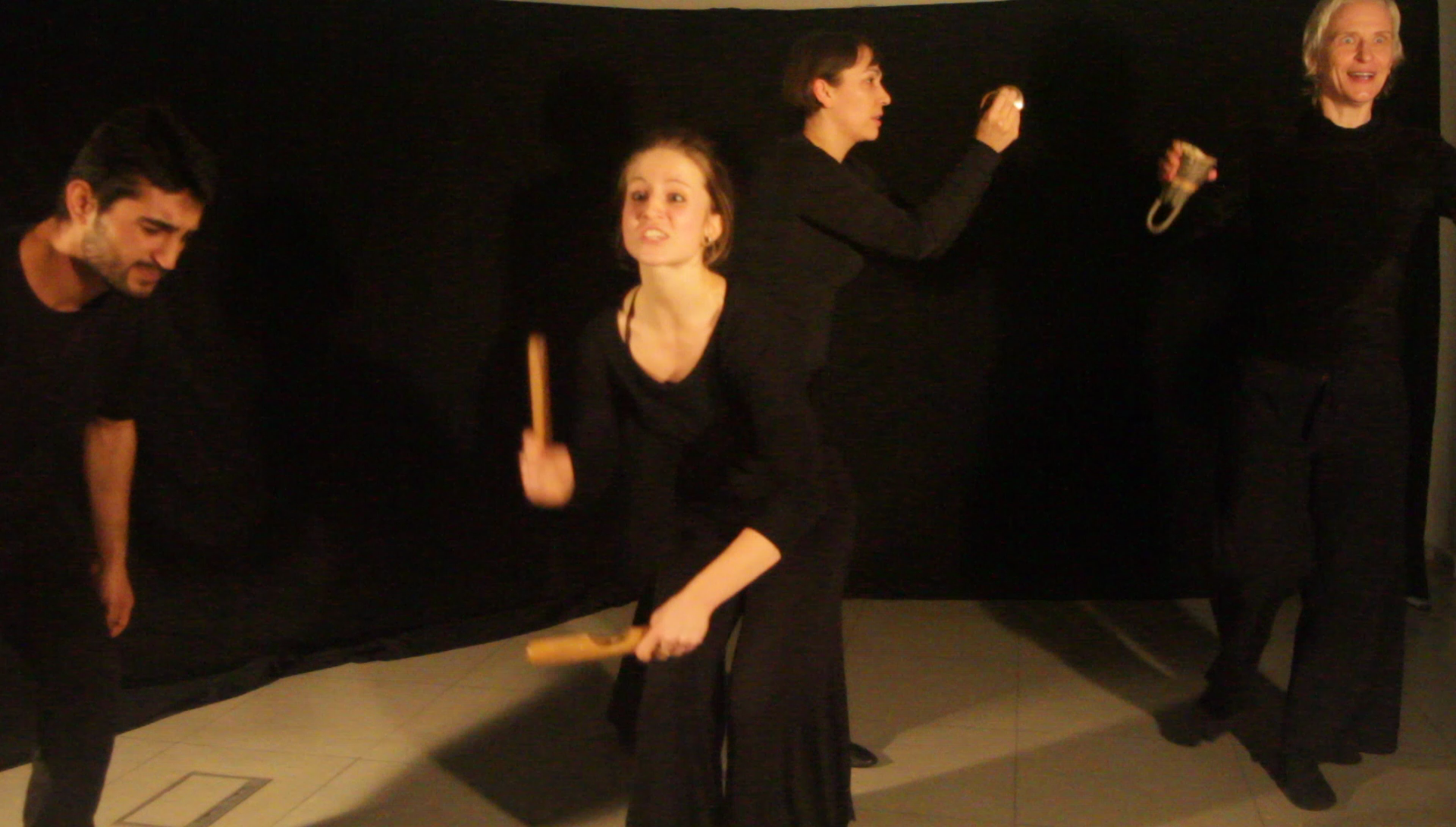 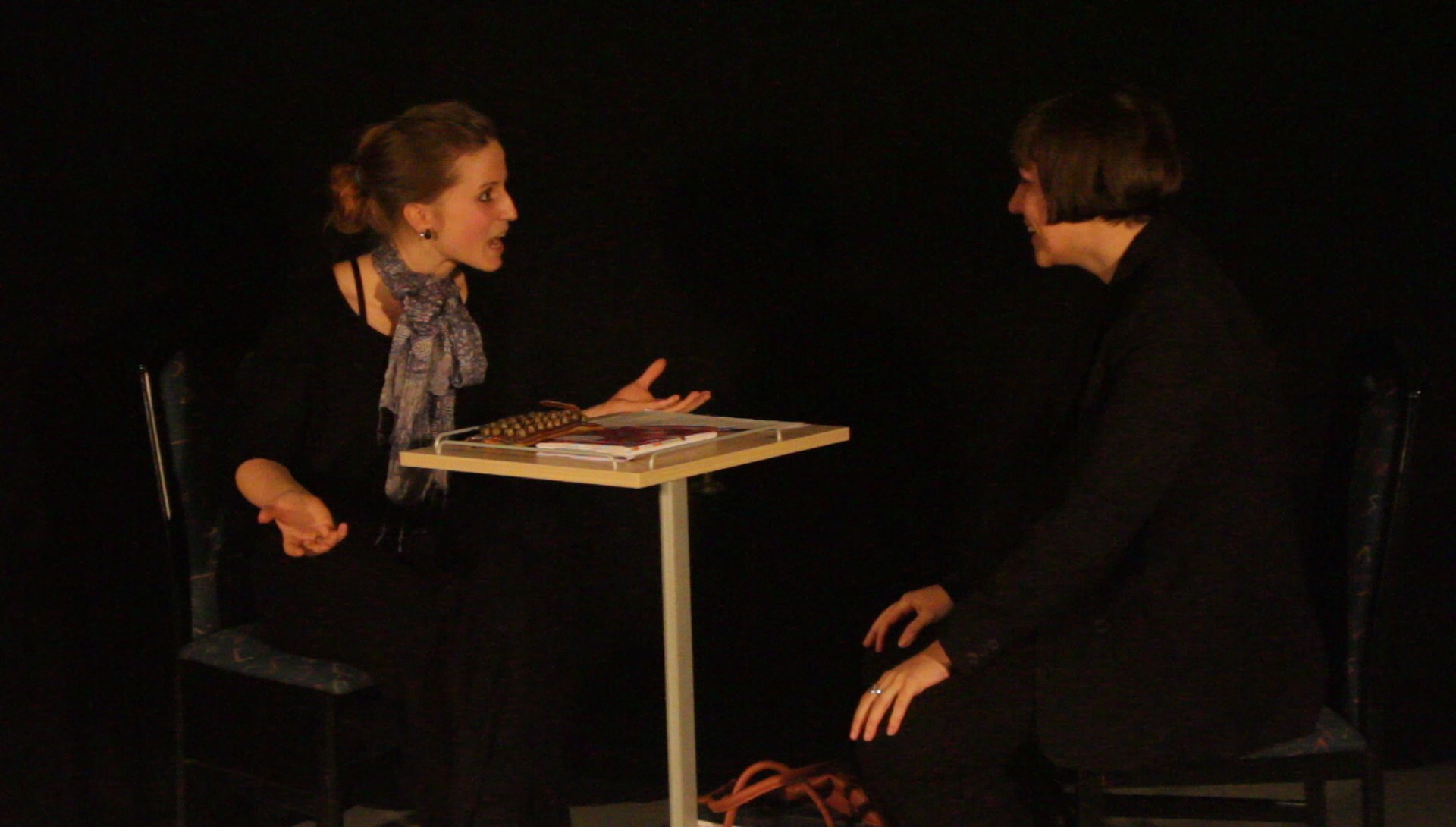 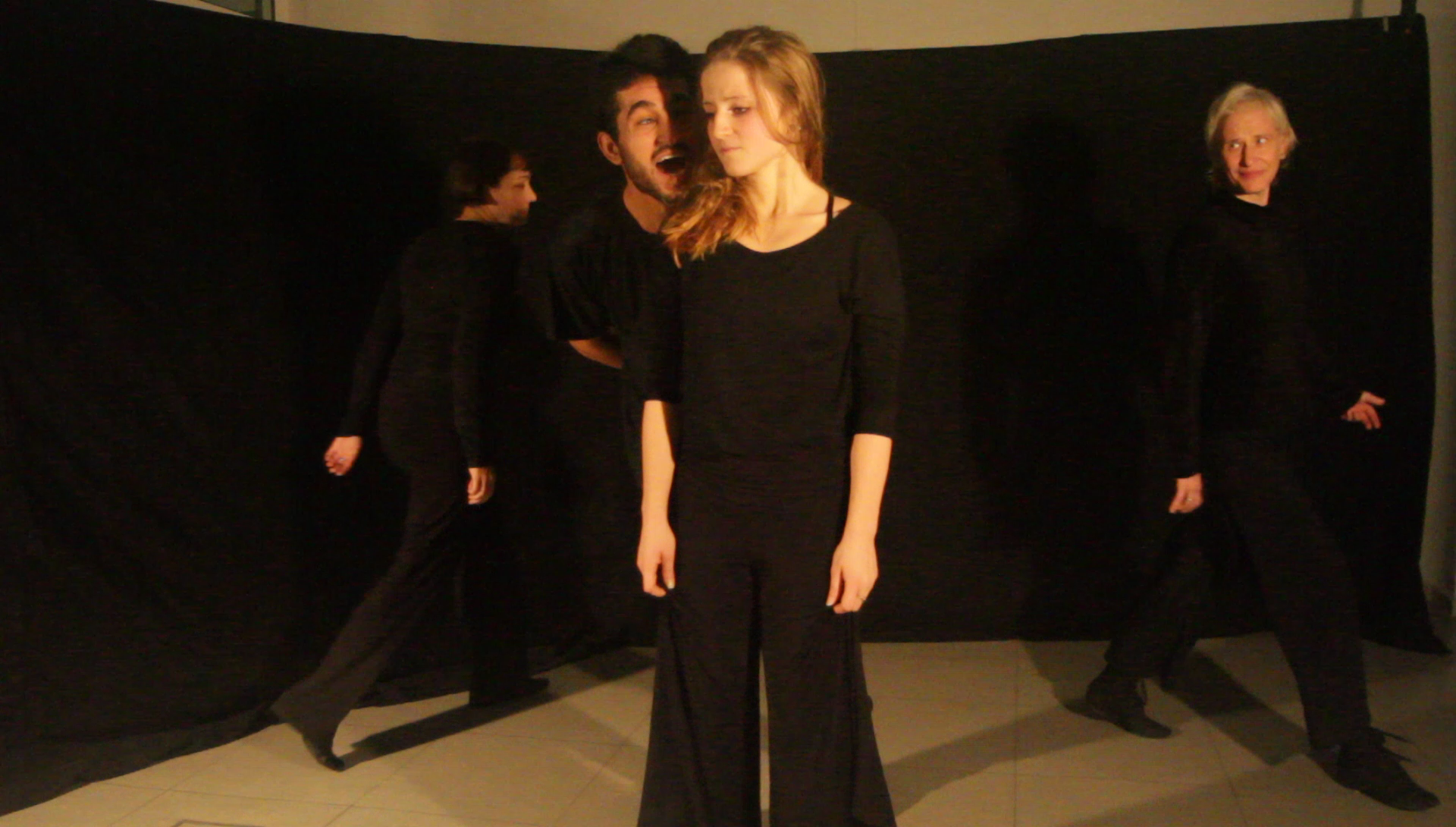 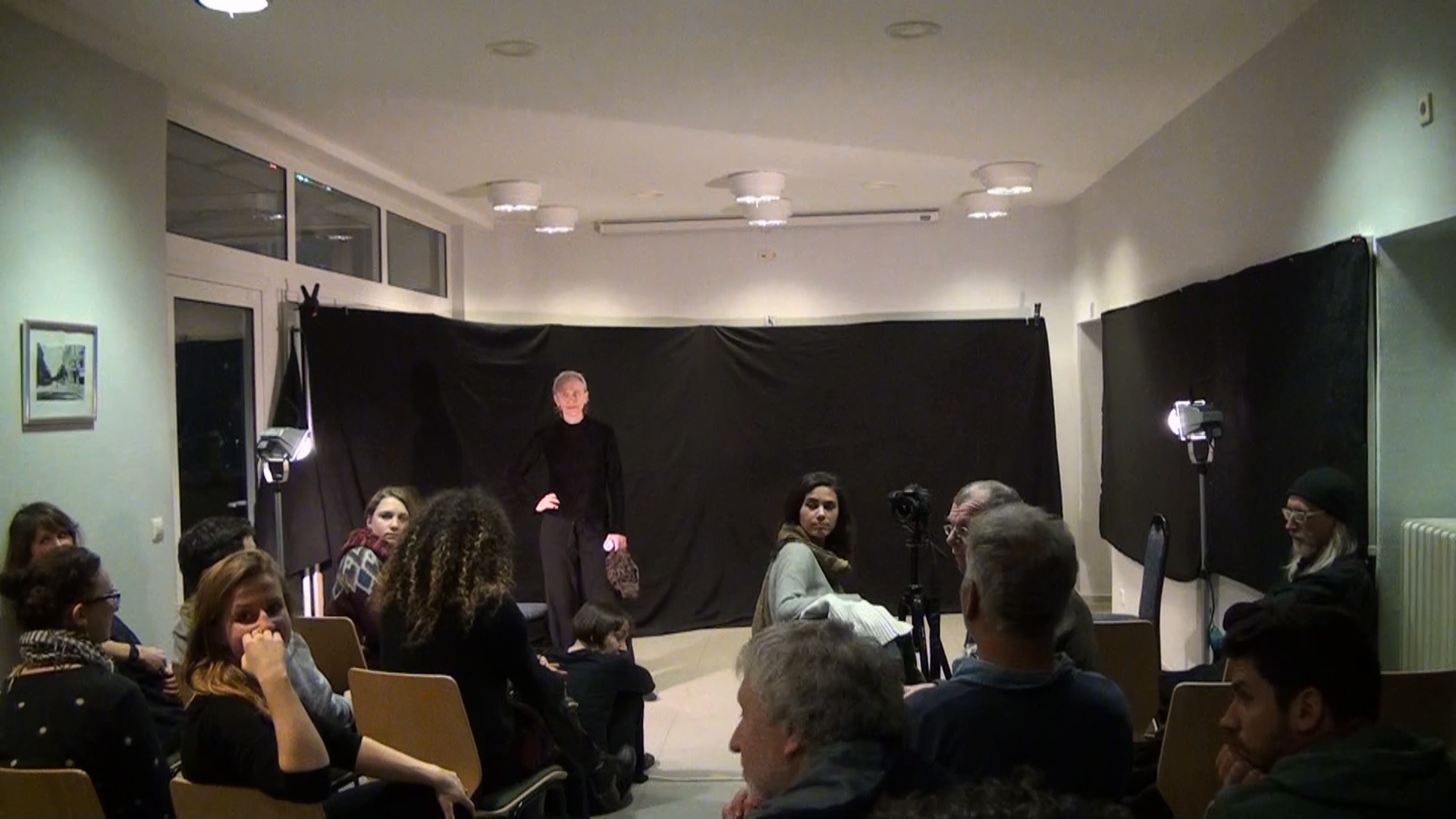 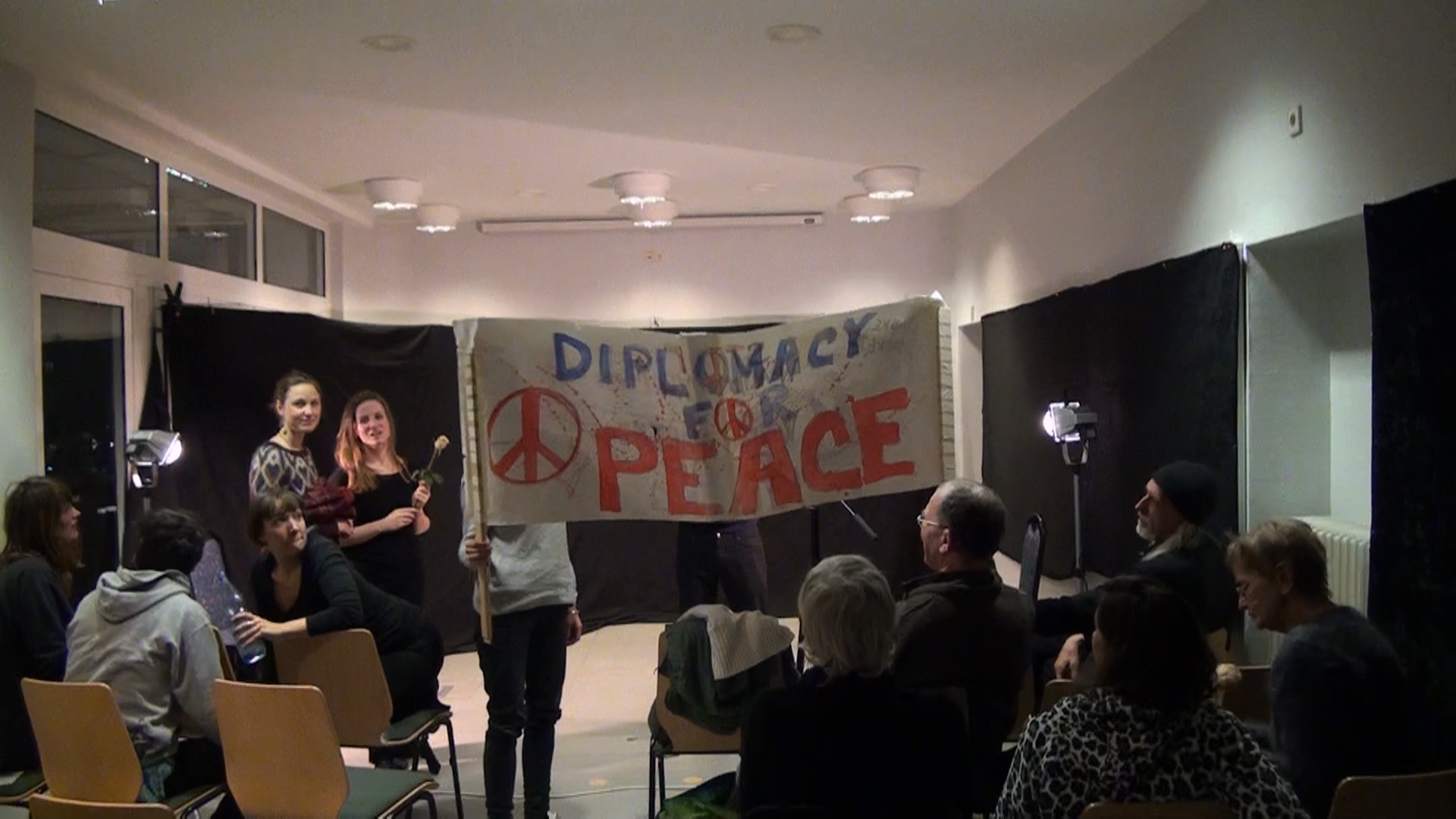 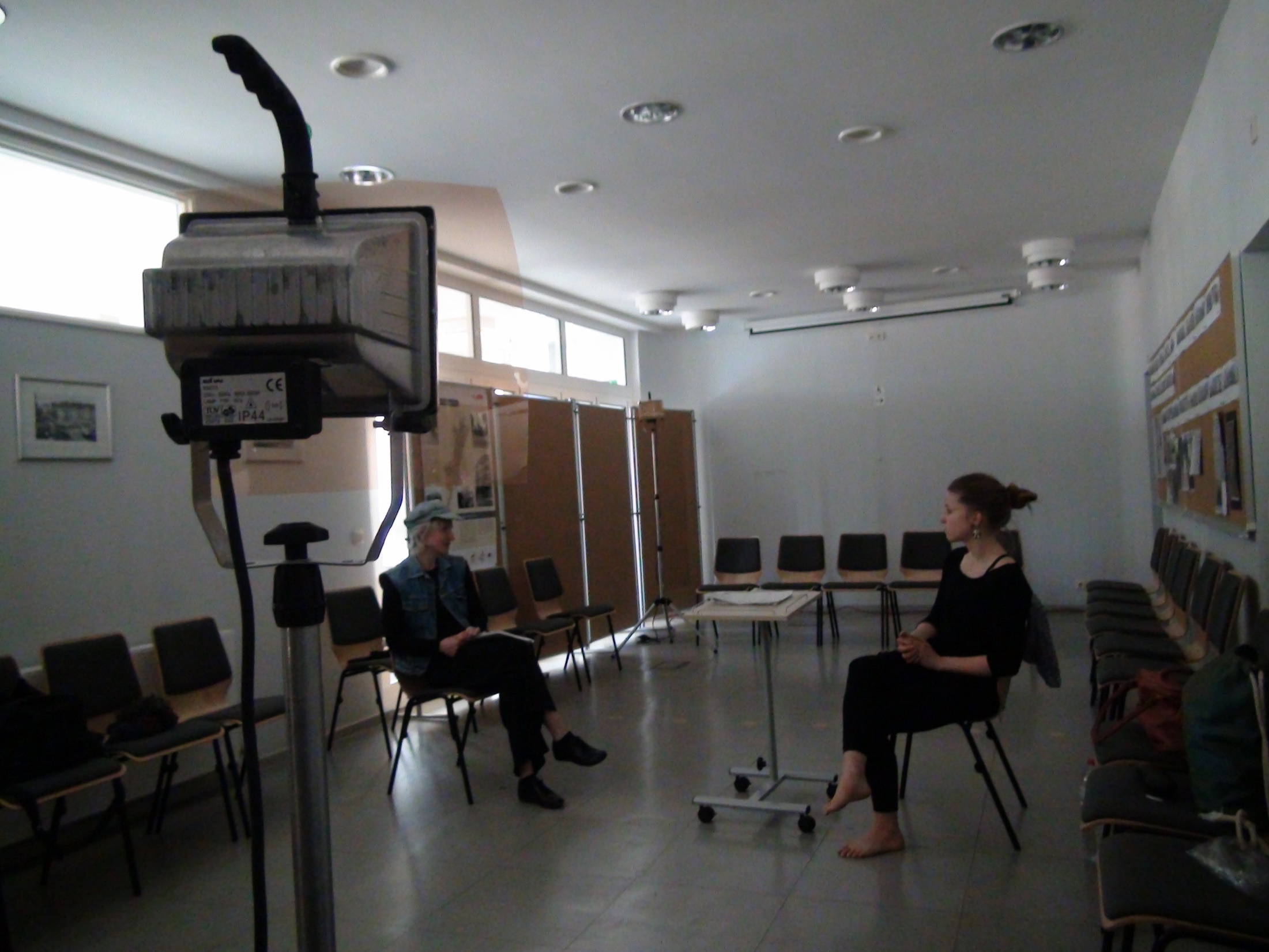 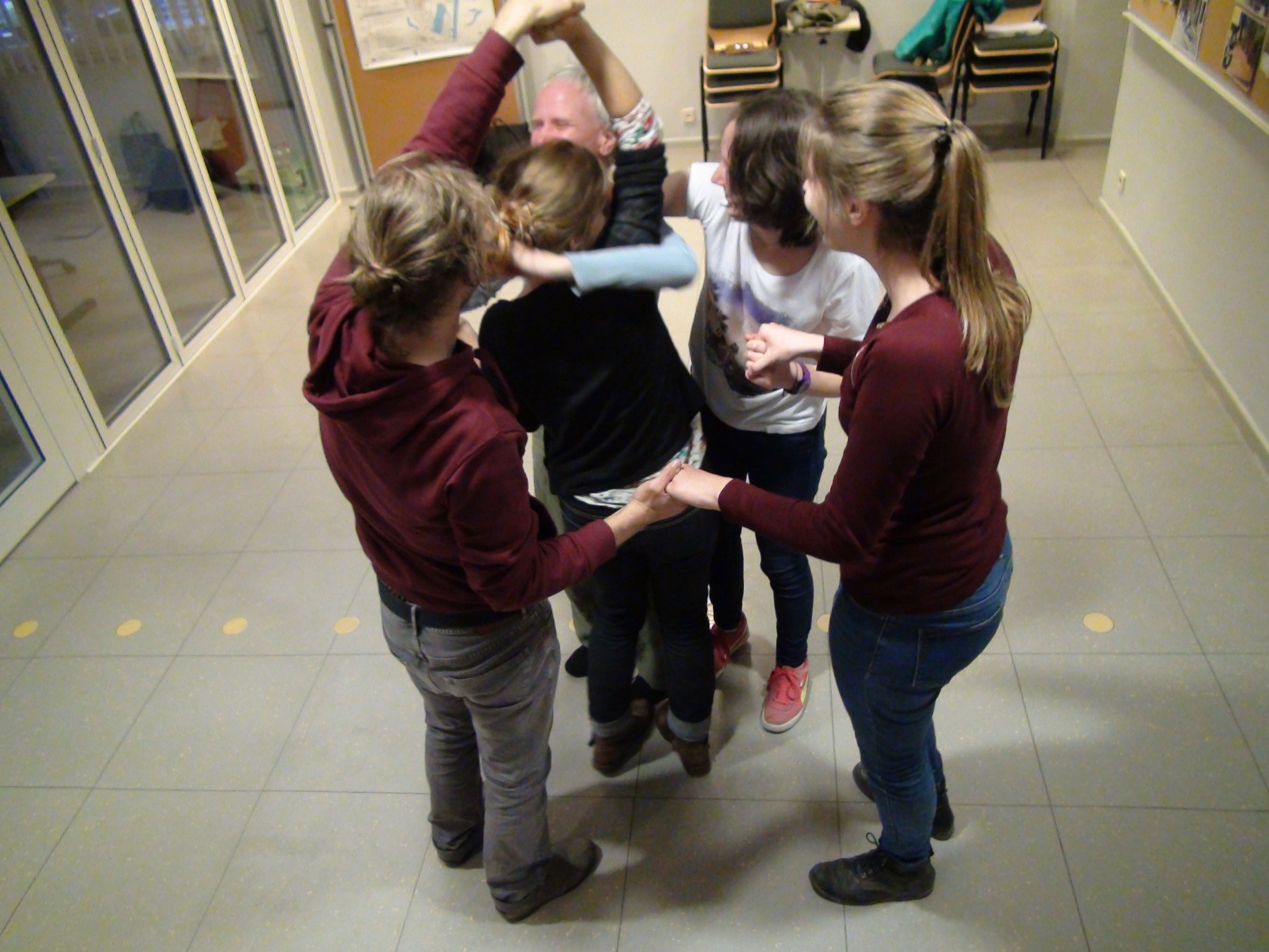 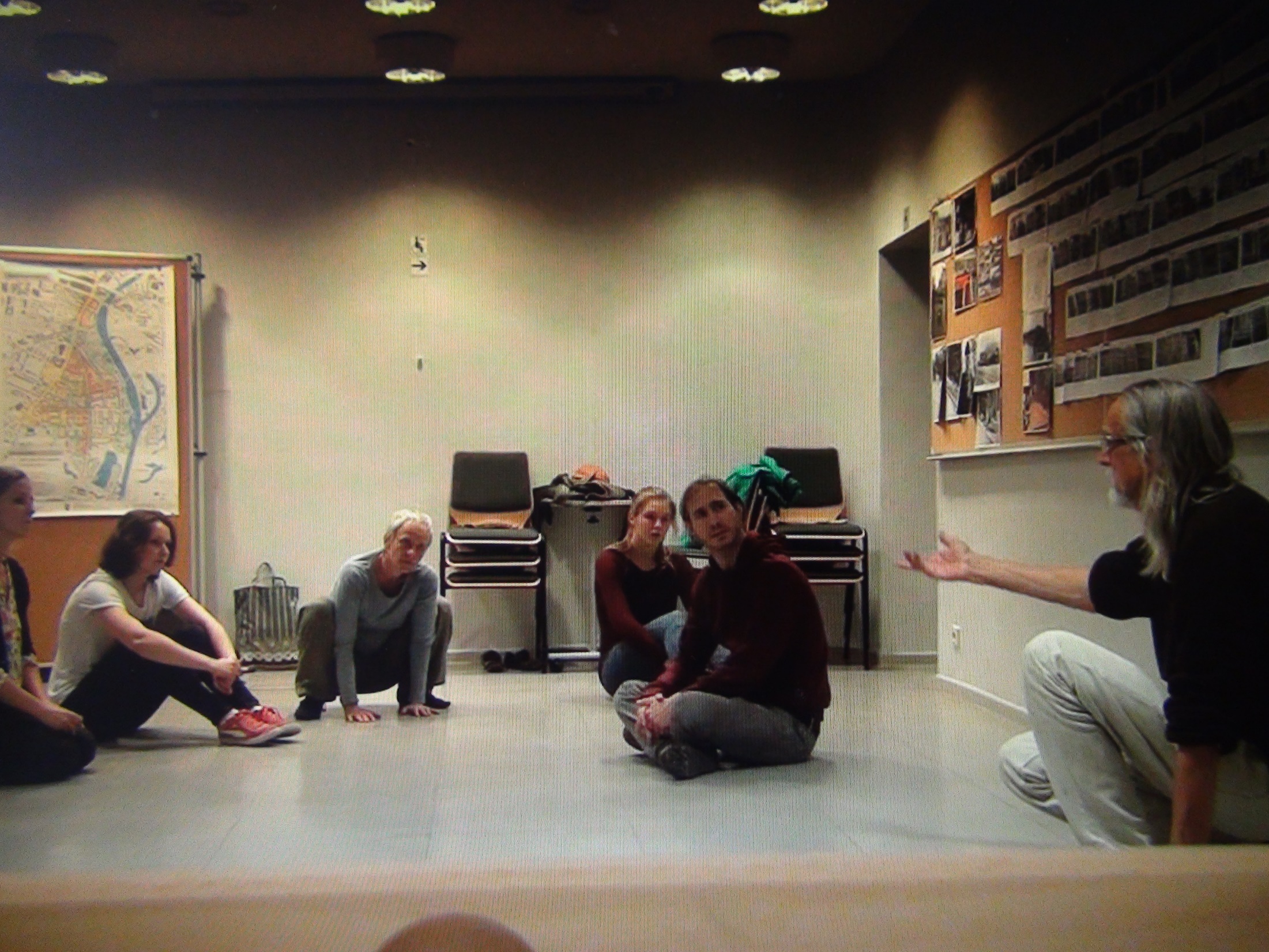 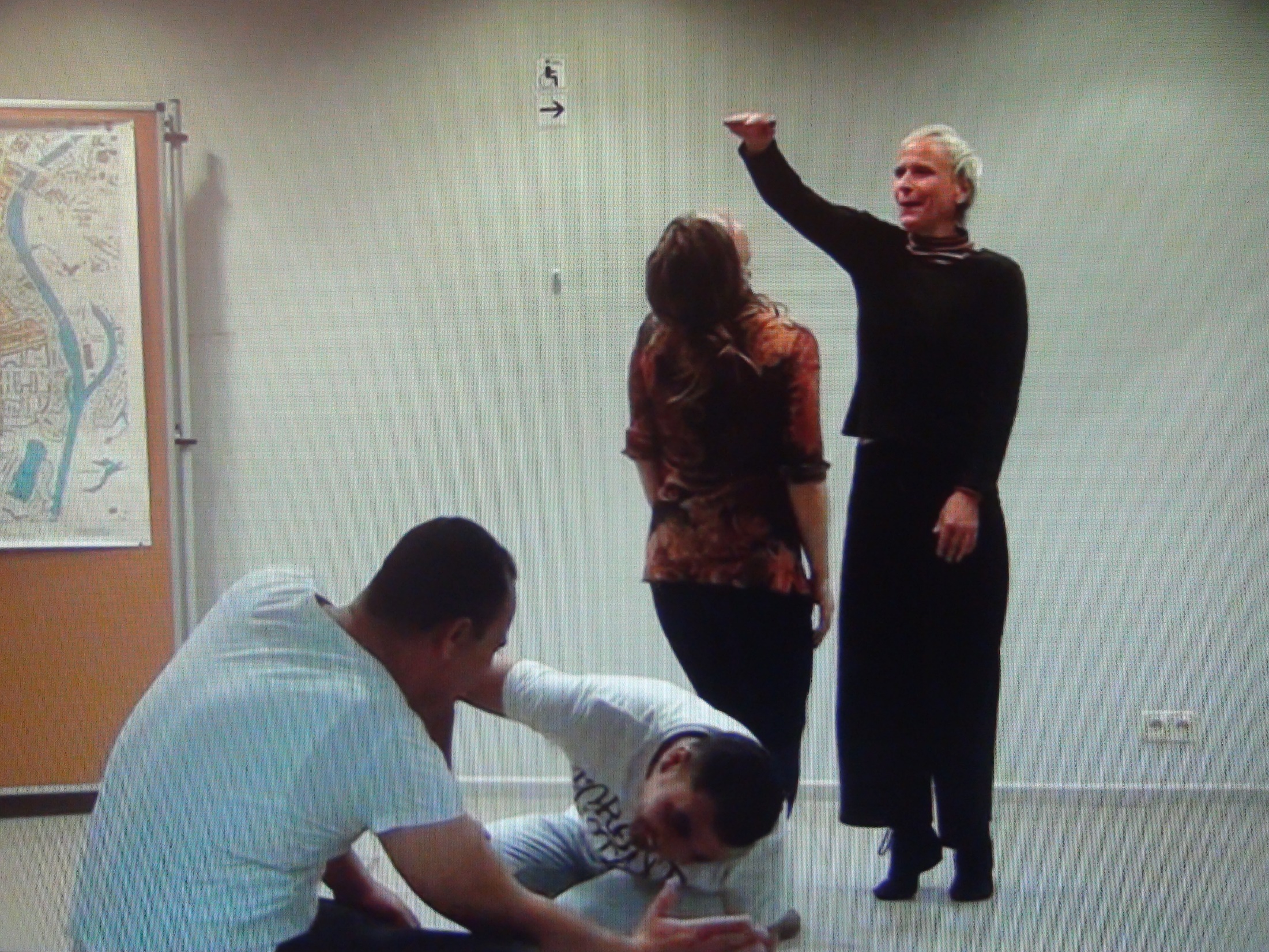 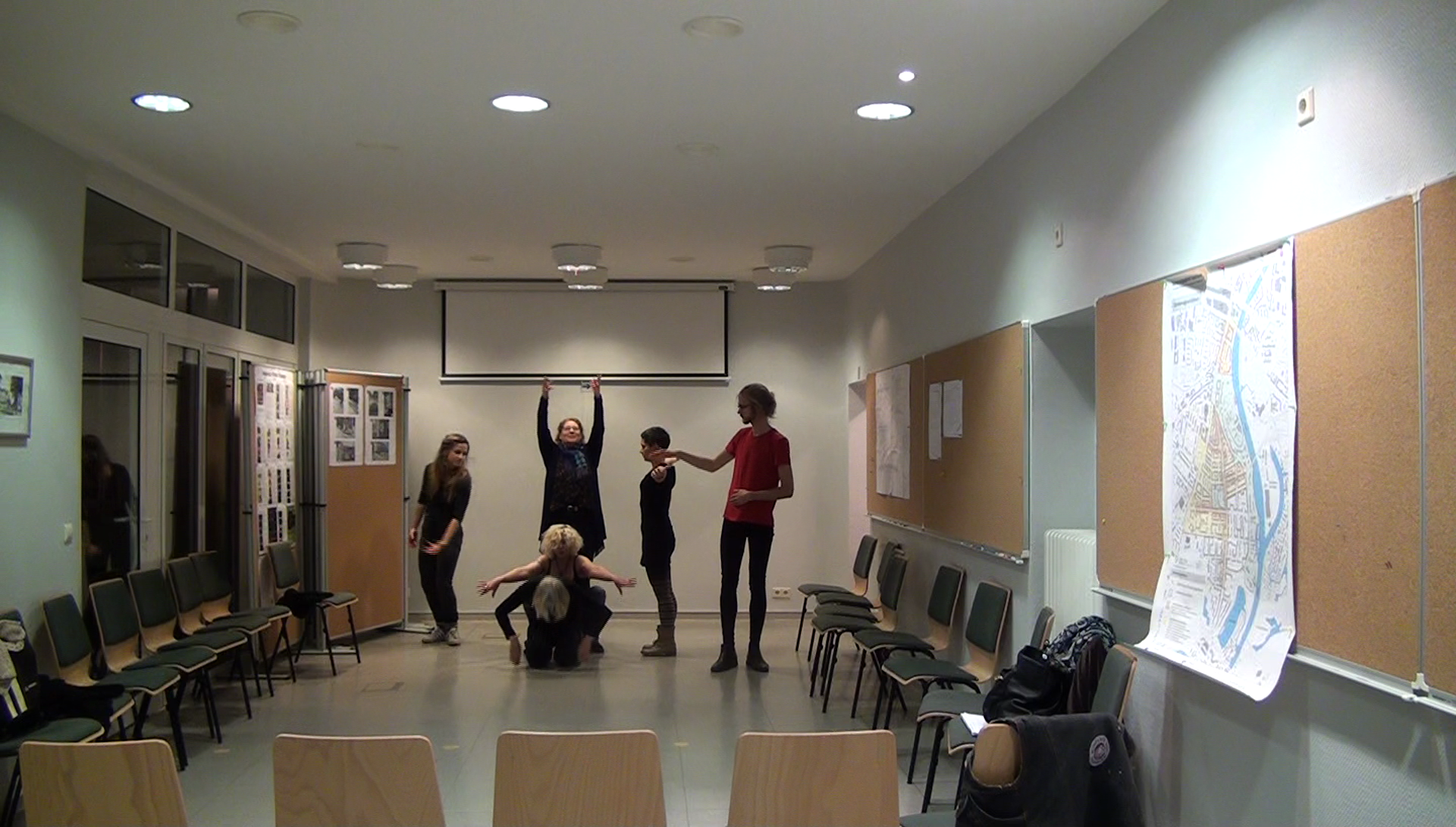 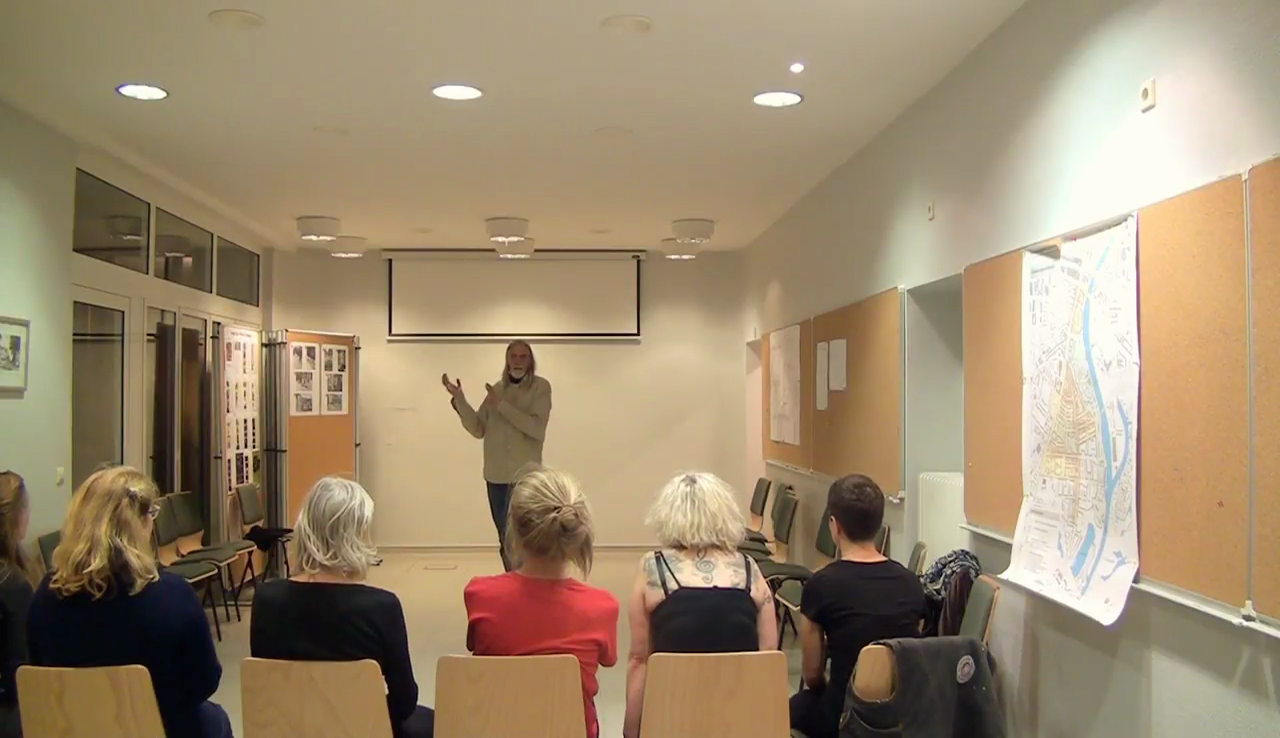 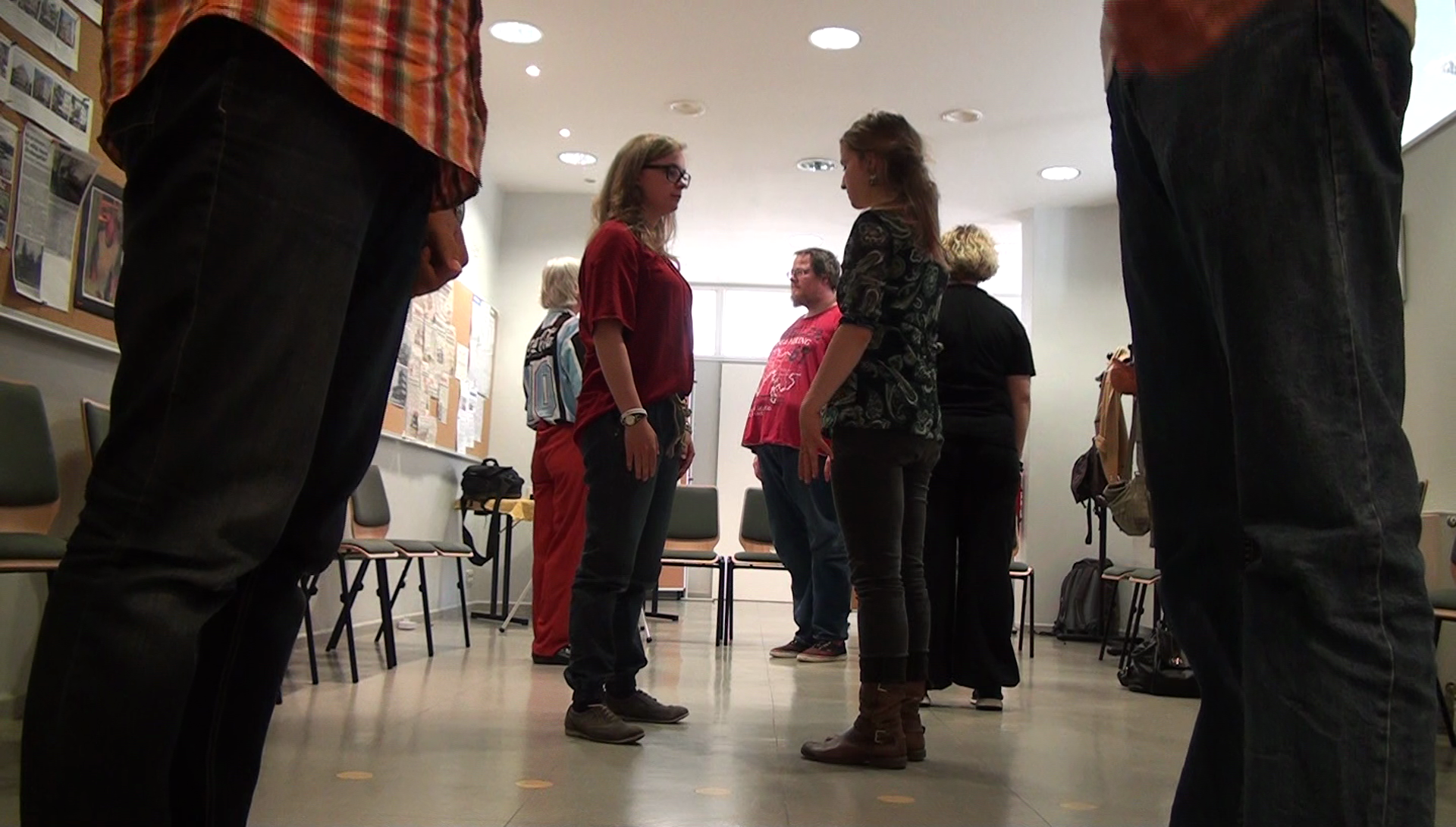 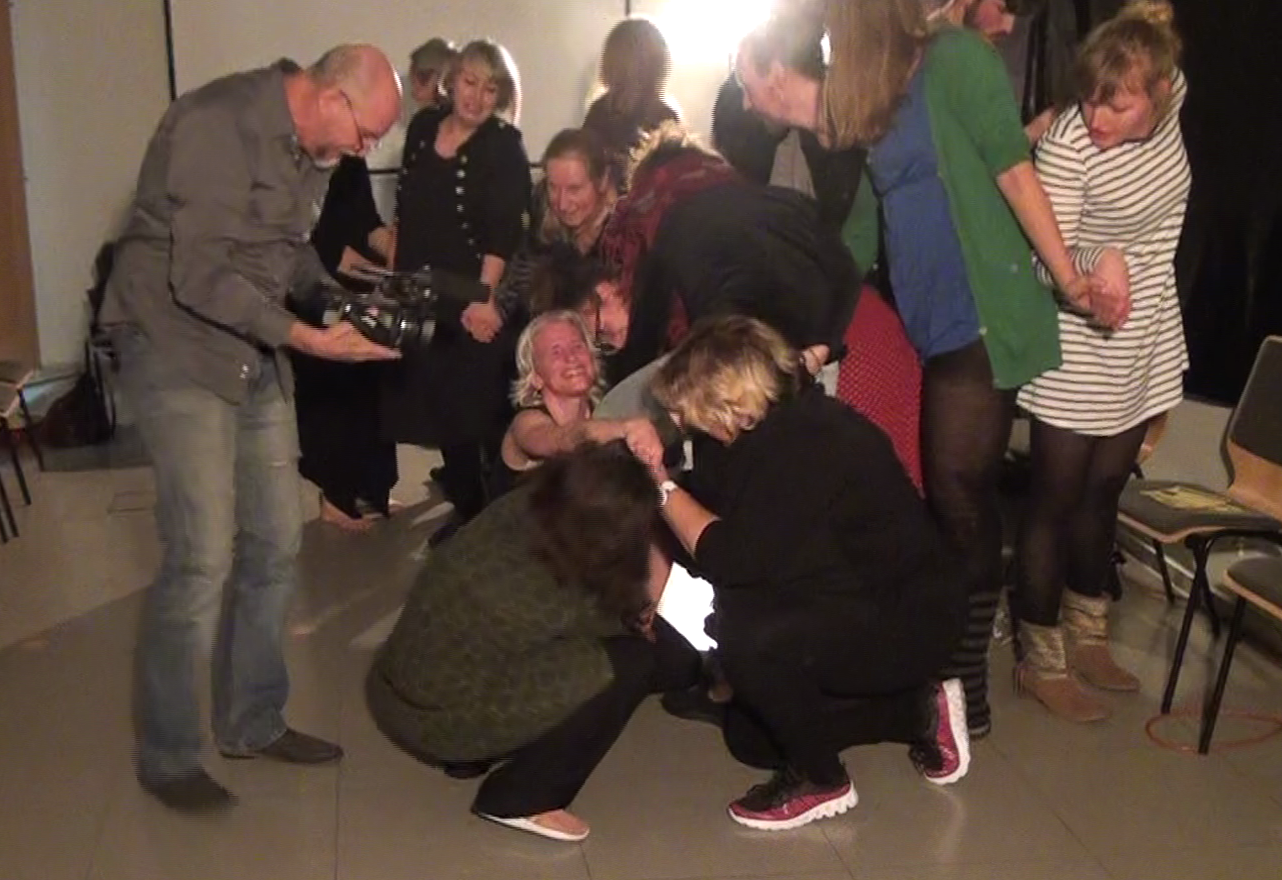 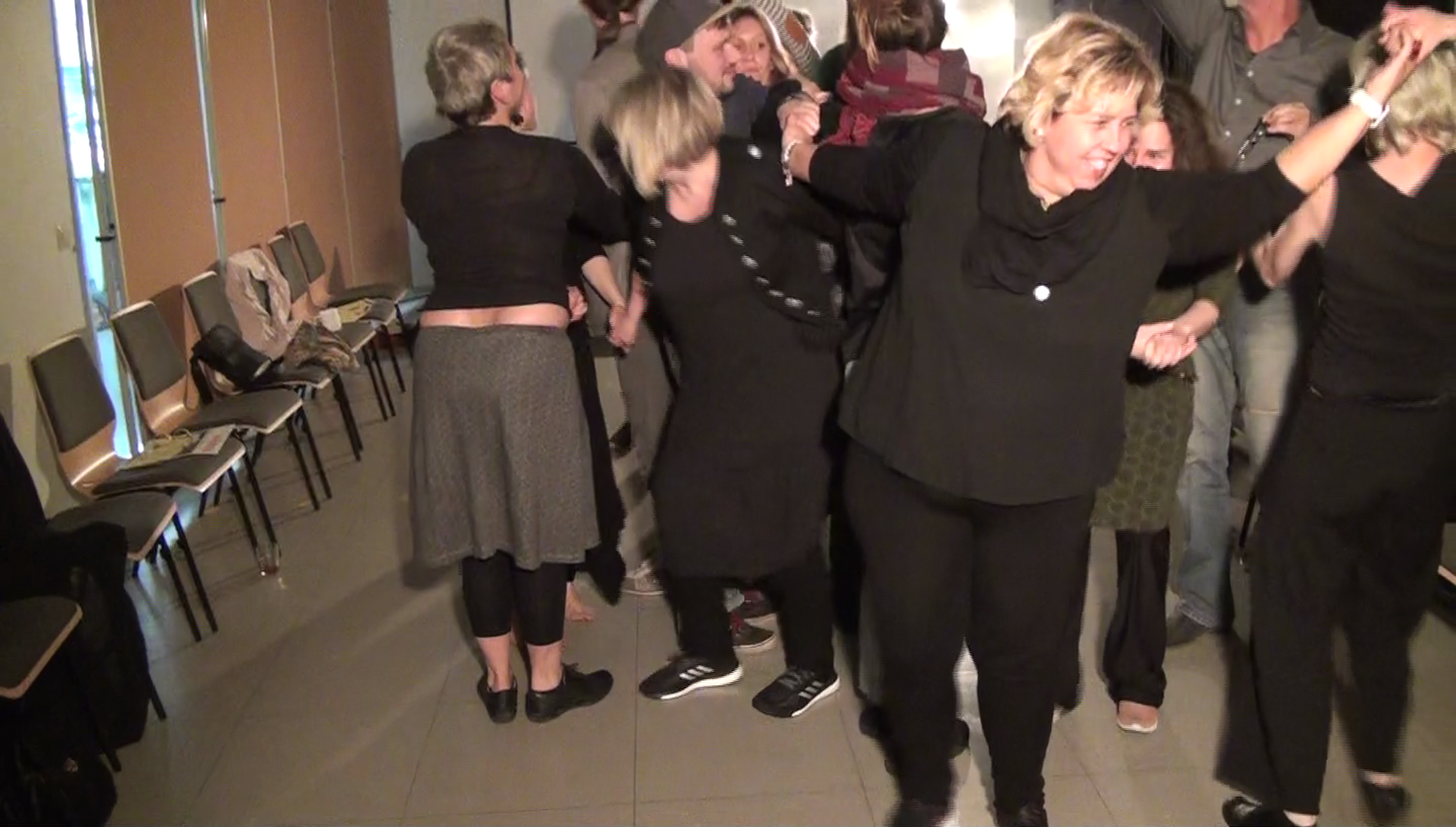 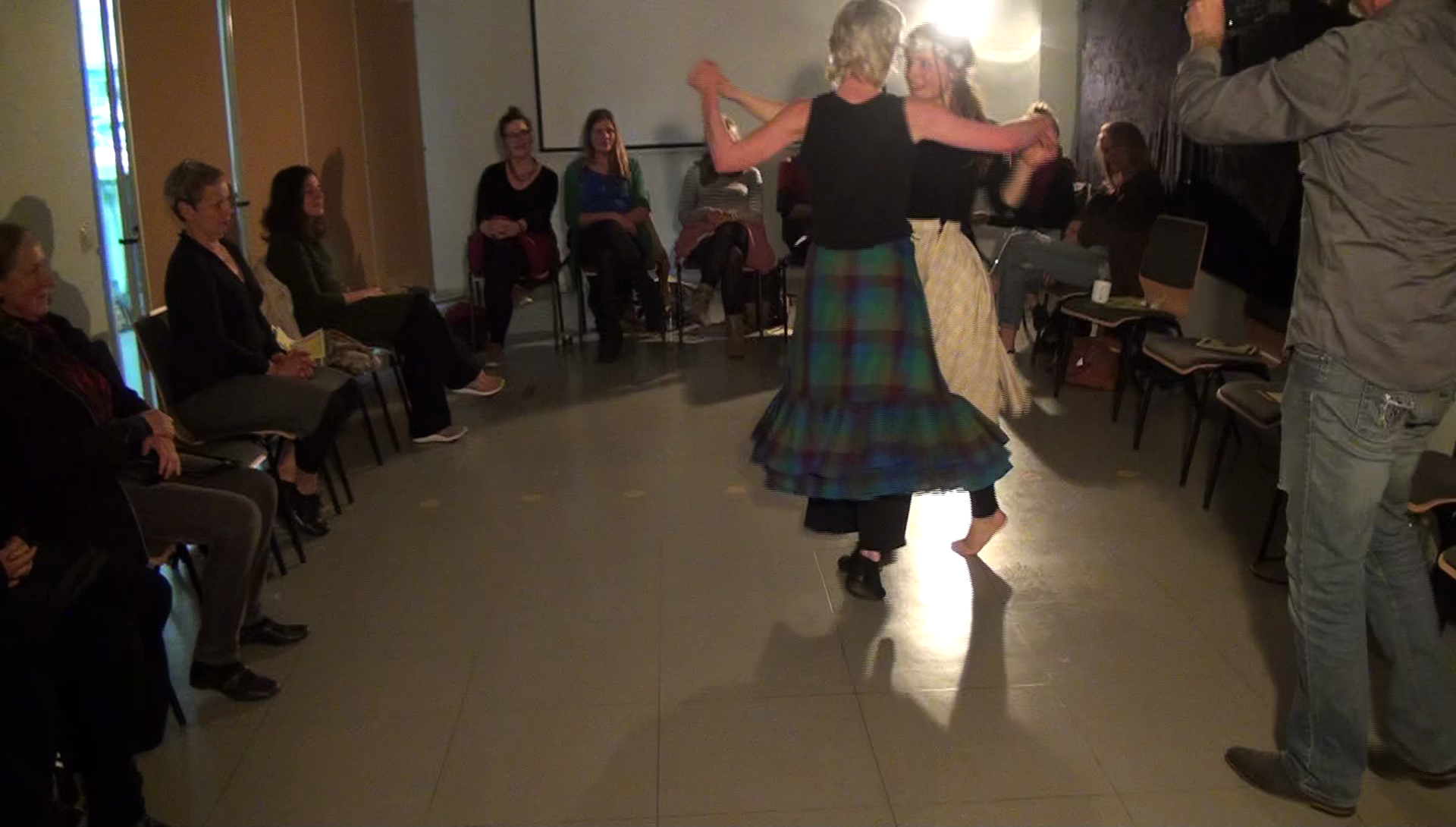 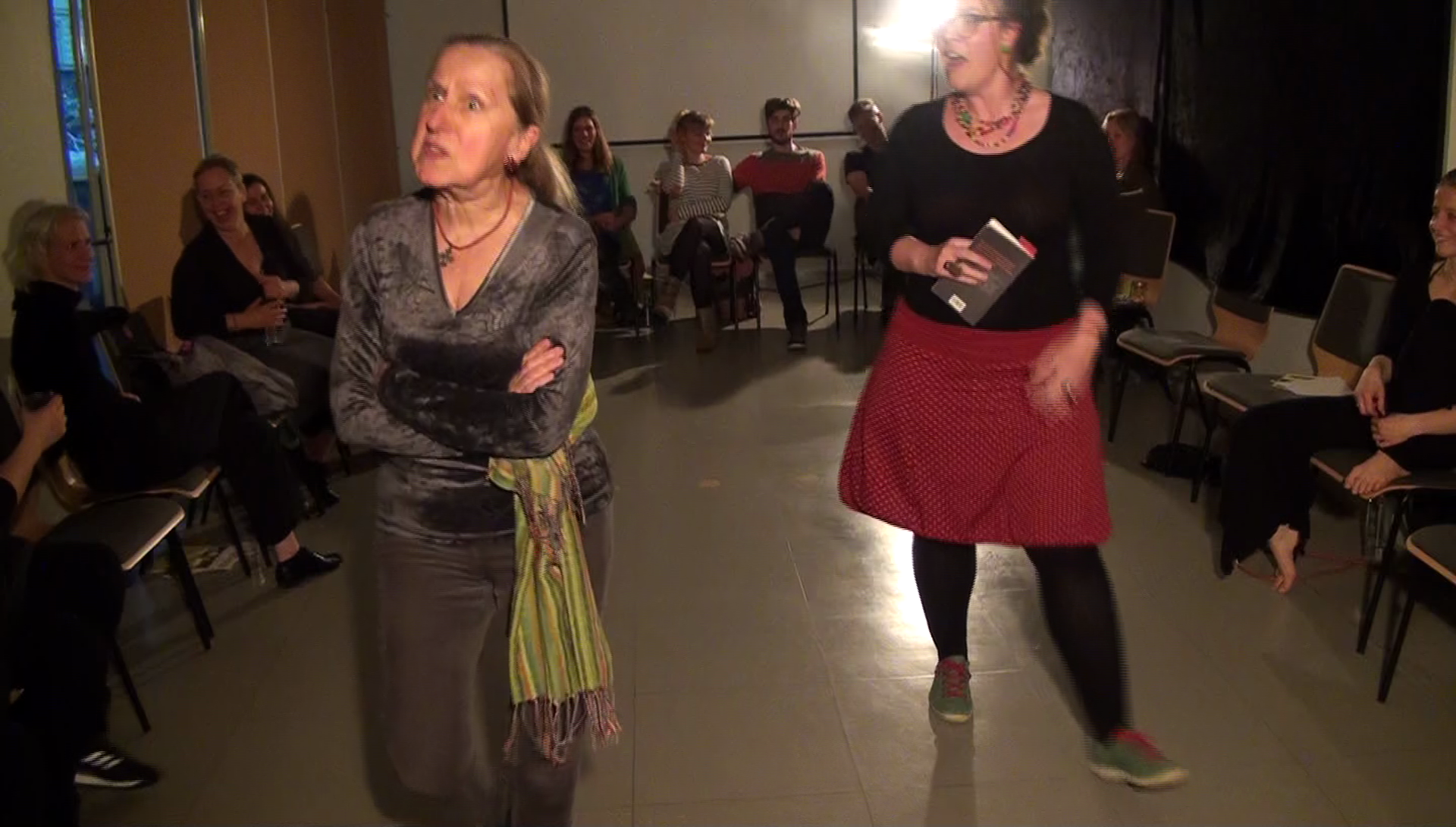 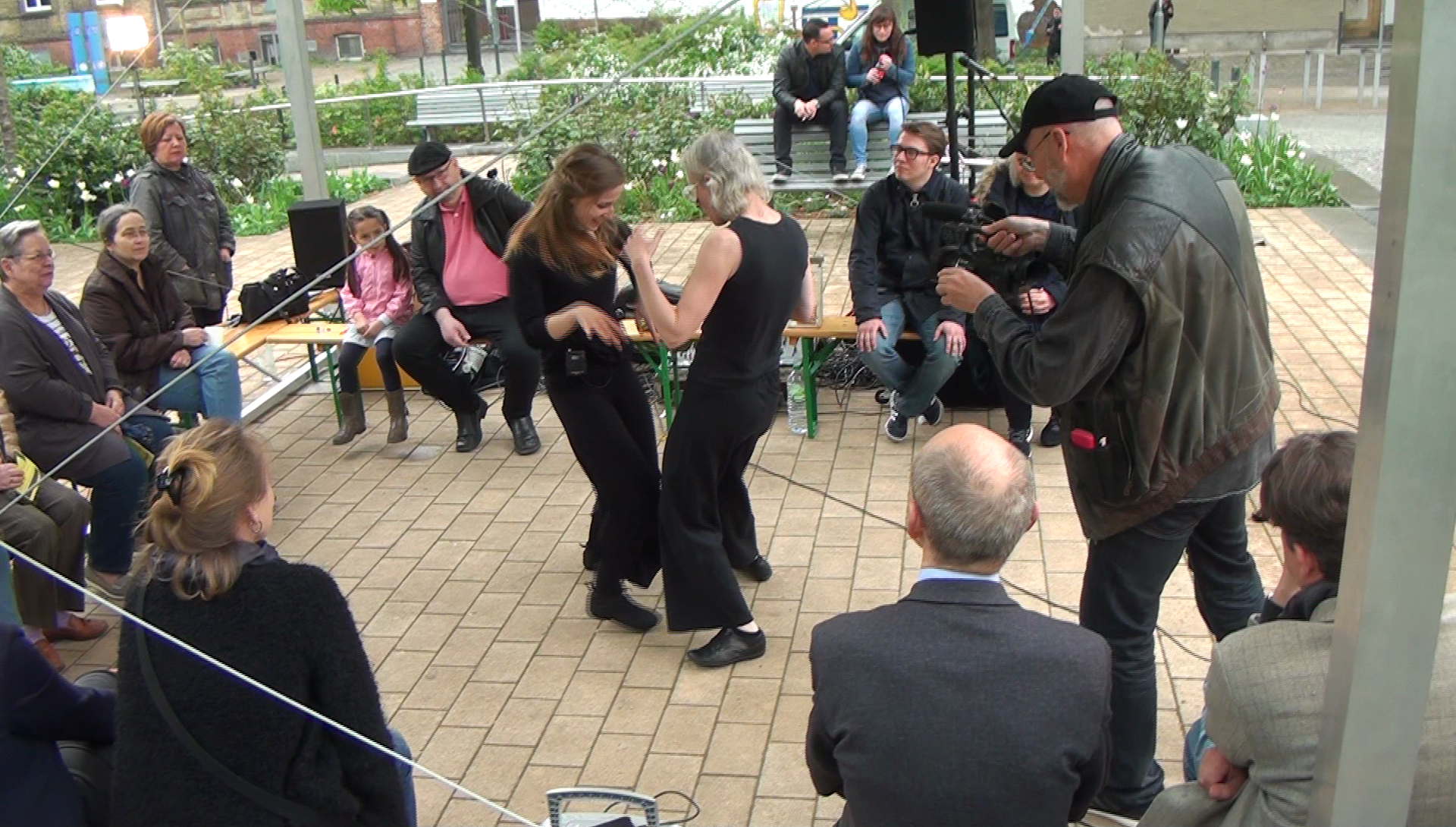 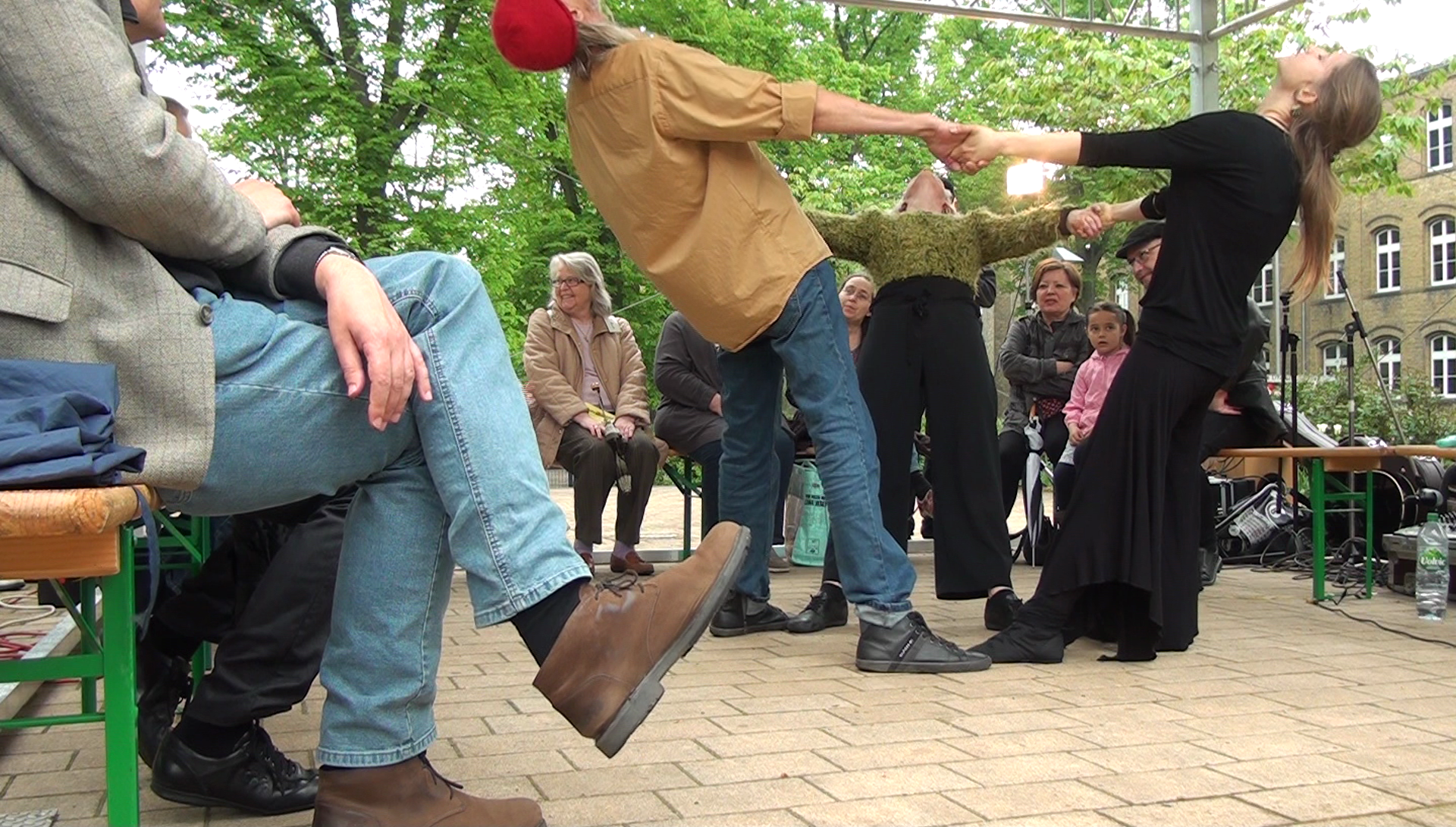 Forumtheater in Spandau – Was? Warum?
Dieses Projekt will Theater als ein Instrument der persönlichen und sozialen Transformation erfahrbar machen, für eine lebendige Wertediskussion nutzen und allen interessierten jungen Menschen kulturelle Teilhabe und Integration ermöglichen.
Forumtheater in Spandau – Was? Warum?
Wir leben in einer Epoche der Schnelllebigkeit, in der die menschlichen Beziehungen in einem enormen Tempo und Komplexität ablaufen. Jeden Tag stoßen wir auf unzählige Konflikte und wissen kaum damit umzugehen.
Forumtheater in Spandau – Was? Warum?
Das Debattier-Theater, das Theater-Spiel kommt mit der Möglichkeit daher, Strukturen der Lösungsfindung zu schaffen und hilft uns, unsere Zeit und uns selbst besser kennen zu lernen.
Es ist eine sozial-politische und therapeutische Theaterkunst, die angesichts alter und neuer Herausforderungen des Alltags die Menschen zum Nachdenken anregt und plötzlich Lösungen für die angesprochenen Probleme aufwirft.
Forumtheater in Spandau – Was? Warum?
Theater soll unseren Blick öffnen und uns einander näher bringen, einander verstehen und wertschätzen lehren.
#was-ist-forumtheater?
www.facebook.com/groups/wasistforumtheater
www.kulturderreinenherzen.de
www.metaforen.de
Danke für Ihre Aufmerksamkeit !
Metaforen für Kunst und Kultur e.V.